LDMX: A Search for Dark Matter Using a High Intensity Electron Beam
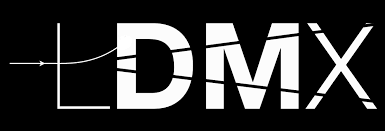 E. Craig Dukes
University of Virginia

(on behalf of the LDMX collaboration)

November 6, 2023
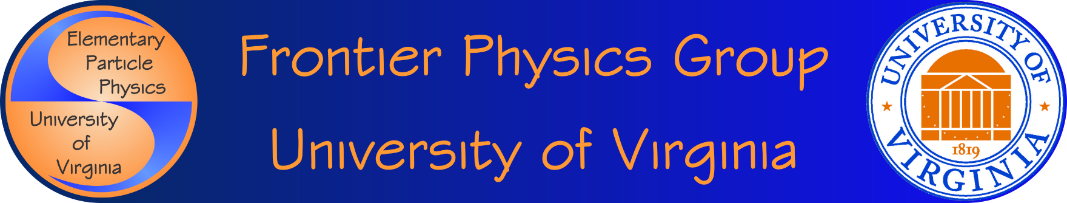 Planning the Future of Particle Physics
Last summer about a thousand particle physicists gathered together in Seattle  (& virtually) to plan the future of particle physics in the USA for the next decade.
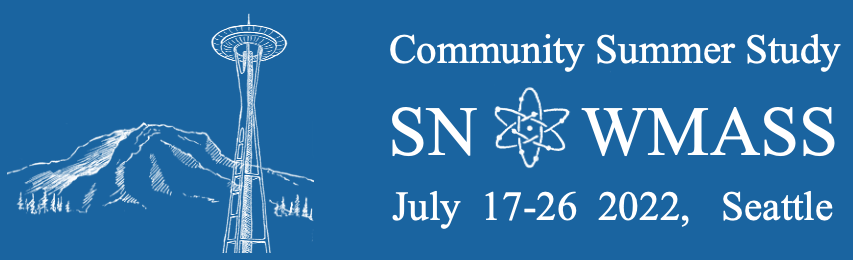 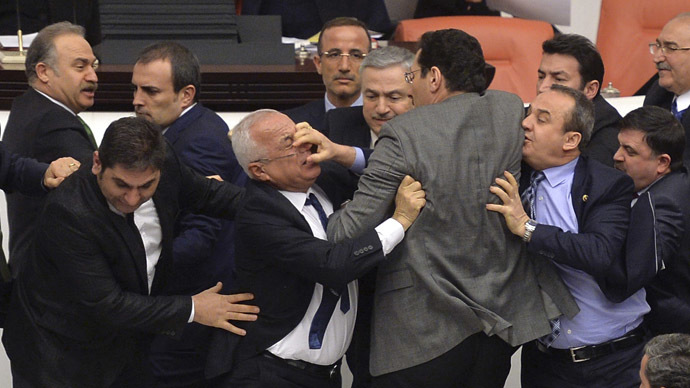 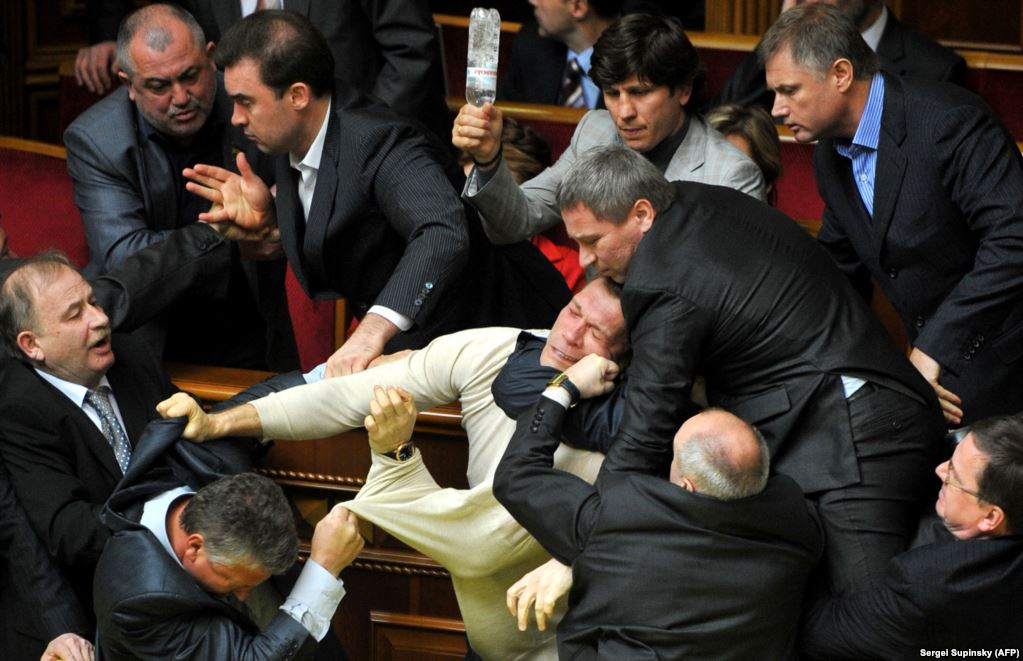 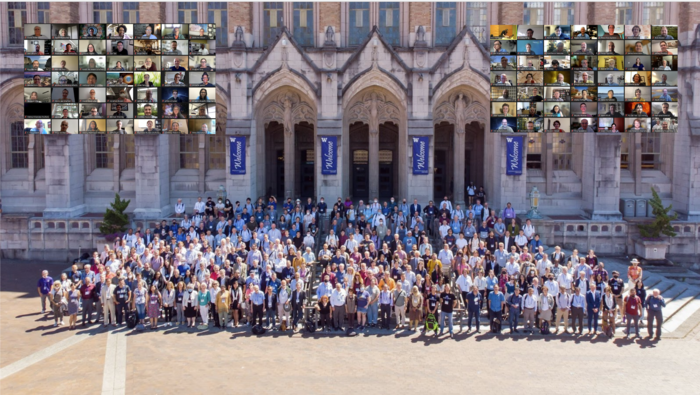 Craig Dukes / Virginia
BSM 2023:  Light Dark Matter eXperiment
2
Dark Matter is Hot:  Snowmass 2022 Letters of Intents
Word clouds from 522 Letter of Intents submitted for the USA decadal planning study (Snowmass 2022) for elementary particle physics, which was help this July
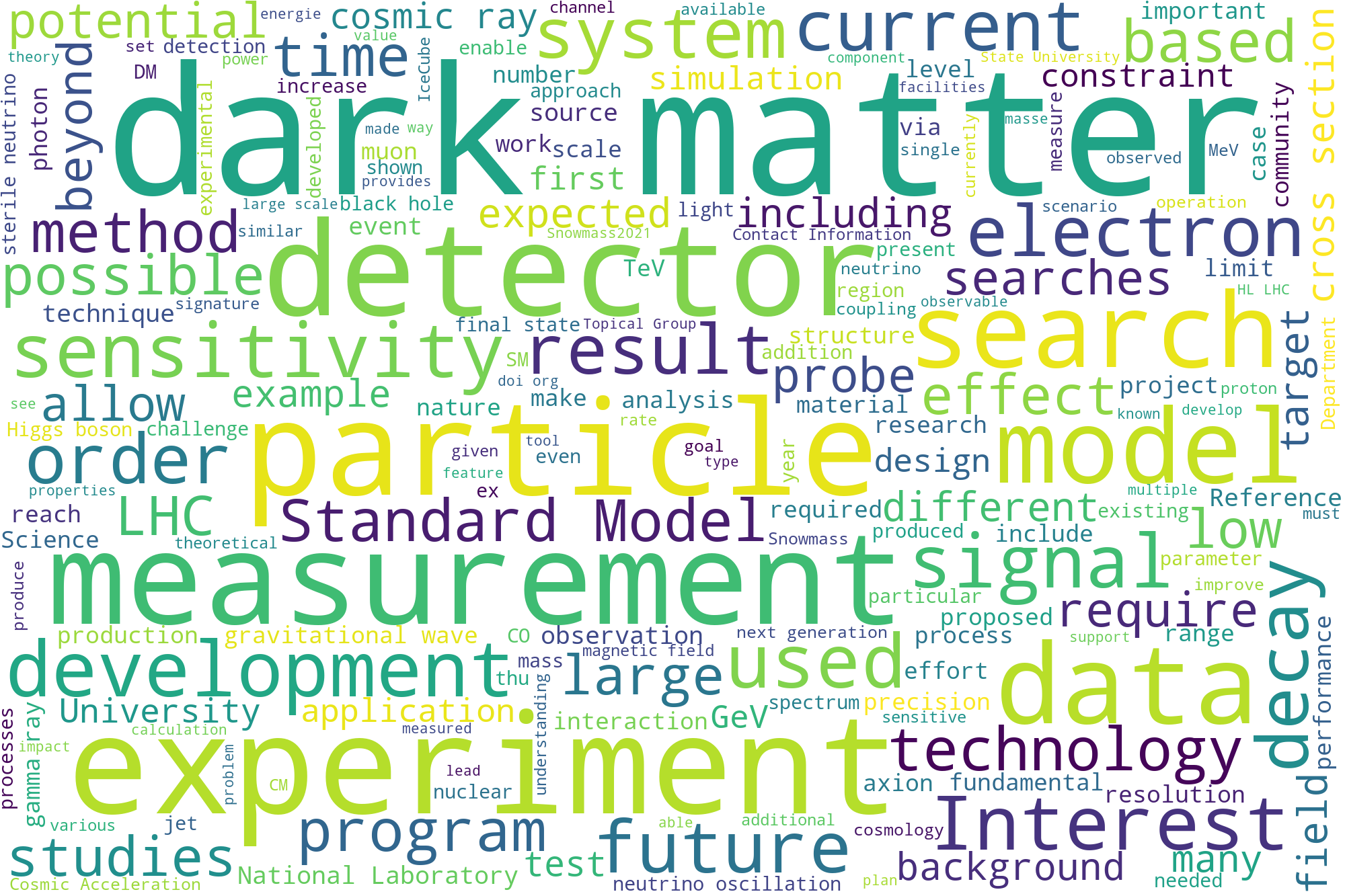 Identifying the nature of this exotic matter is the outstanding particle physics goal of our time
Craig Dukes / Virginia
BSM 2023:  Light Dark Matter eXperiment
3
Dark Matter:  Accelerator Searches Landscape Keeps Growing
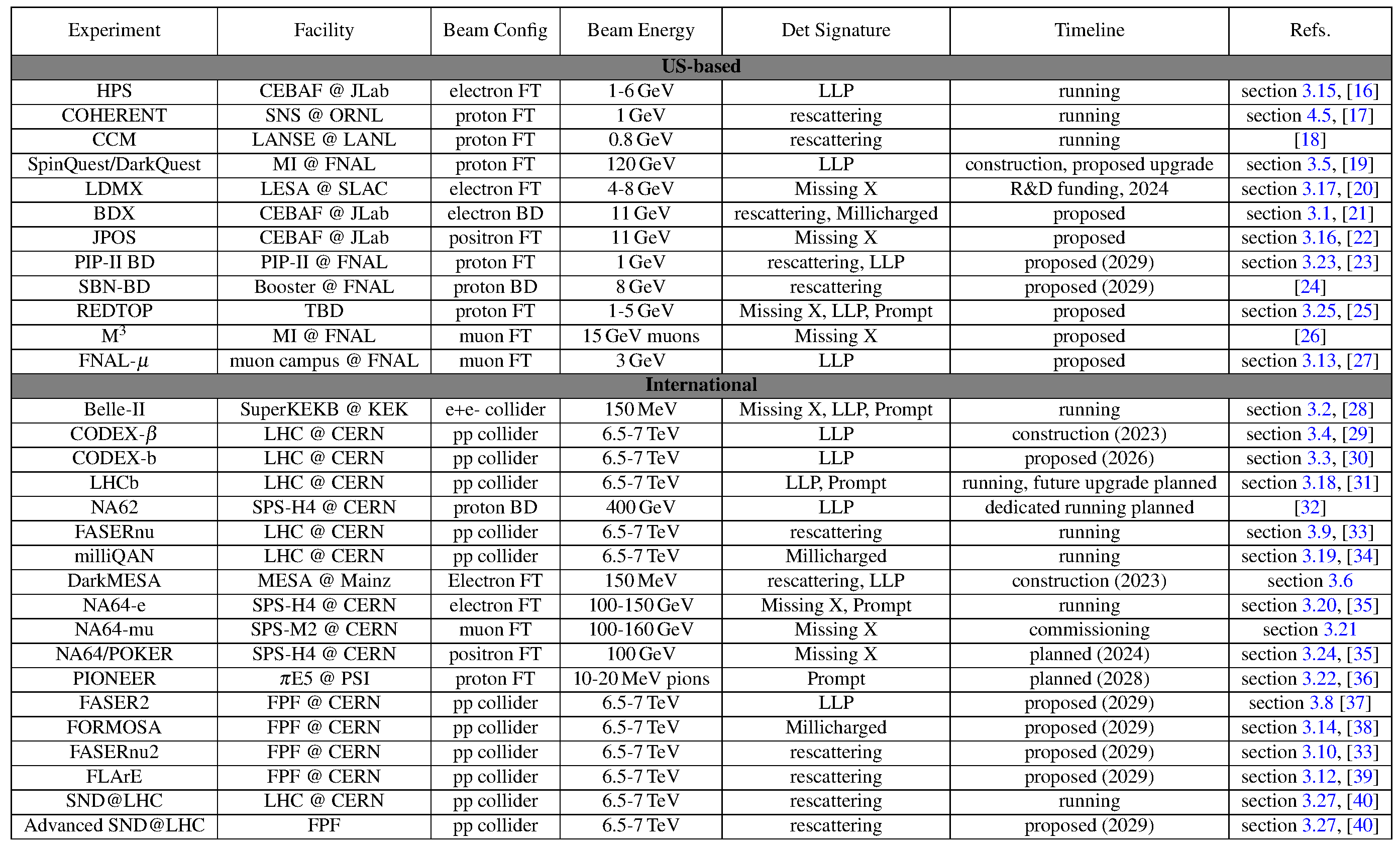 Experiments and Facilities for Accelerator-Based Dark Sector Searches (arXiv.2206.0422)
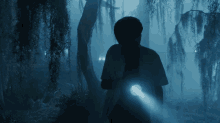 Craig Dukes / Virginia
BSM 2023:  Light Dark Matter eXperiment
4
Dark Matter:  Accelerator Searches Landscape
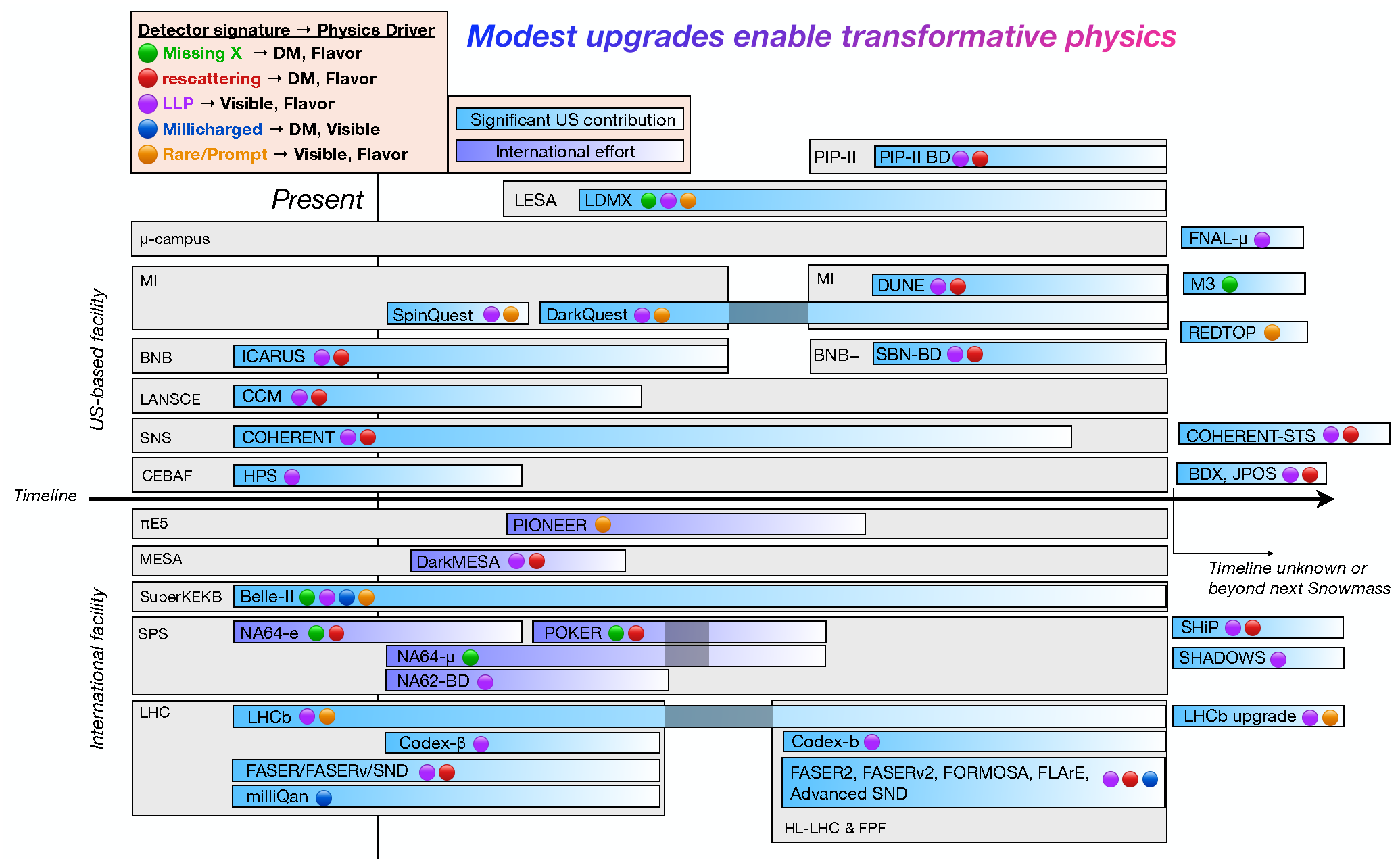 Experiments and Facilities for Accelerator-Based Dark Sector Searches (arXiv.2206.0422)
Craig Dukes / Virginia
BSM 2023:  Light Dark Matter eXperiment
5
Dark Matter Exists: Gravitational Evidence
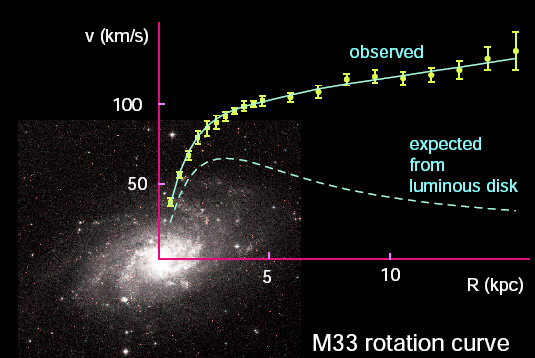 Four sources on vastly different scales: galactic to universal
Galactic rotation curves
Gravitational lensing
Large scale structure of universe
Microwave background radiation
Best estimate: 85% of the mass of the universe is dark matter
Dark matter was present at the beginning of the universe
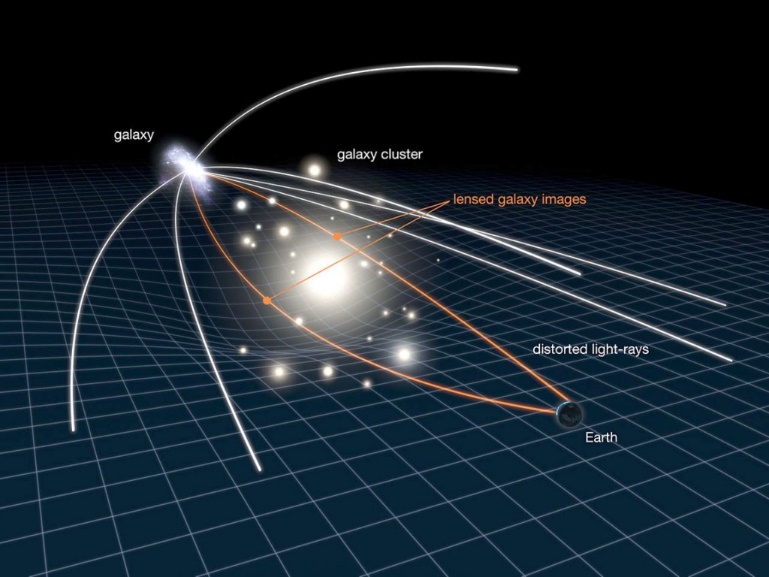 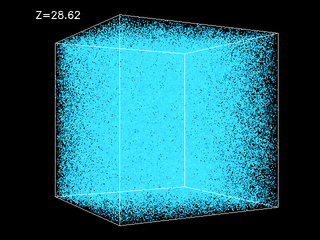 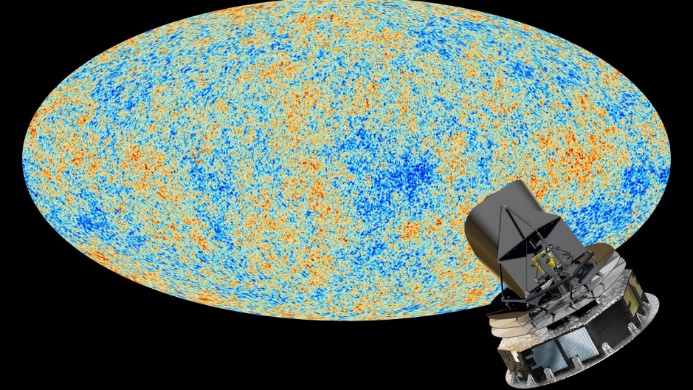 Craig Dukes / Virginia
BSM 2023:  Light Dark Matter eXperiment
6
Composition of Matter in Universe
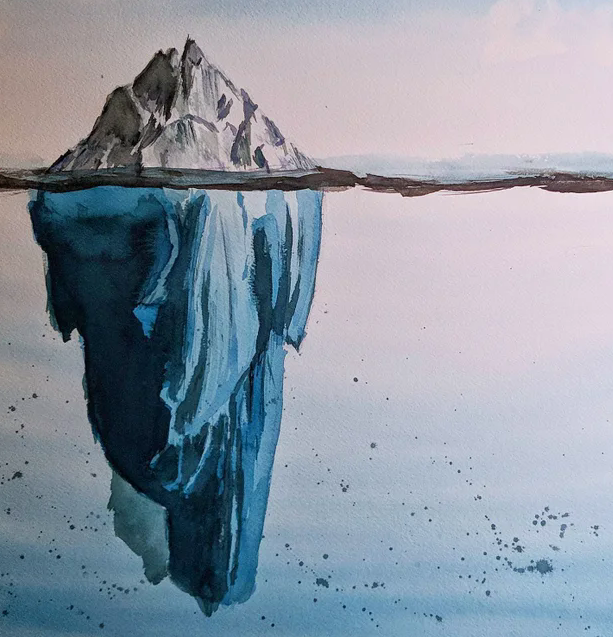 DM density: ~0.3 GeV/cm
Flux: ~30,000/s∙cm2 @100 km/s (if mass is 100 GeV)

We know the DM was present in the early universe

The fact that the densities of DM and SM are roughly the same suggest that they were perhaps coupled in the early universe
1%      Stars
7%      Gas
SM Matter
7%      Diffuse gas
Dark Matter
85%    Dark Matter
Craig Dukes / Virginia
BSM 2023:  Light Dark Matter eXperiment
7
Dark Matter:  Thermal Relic Production
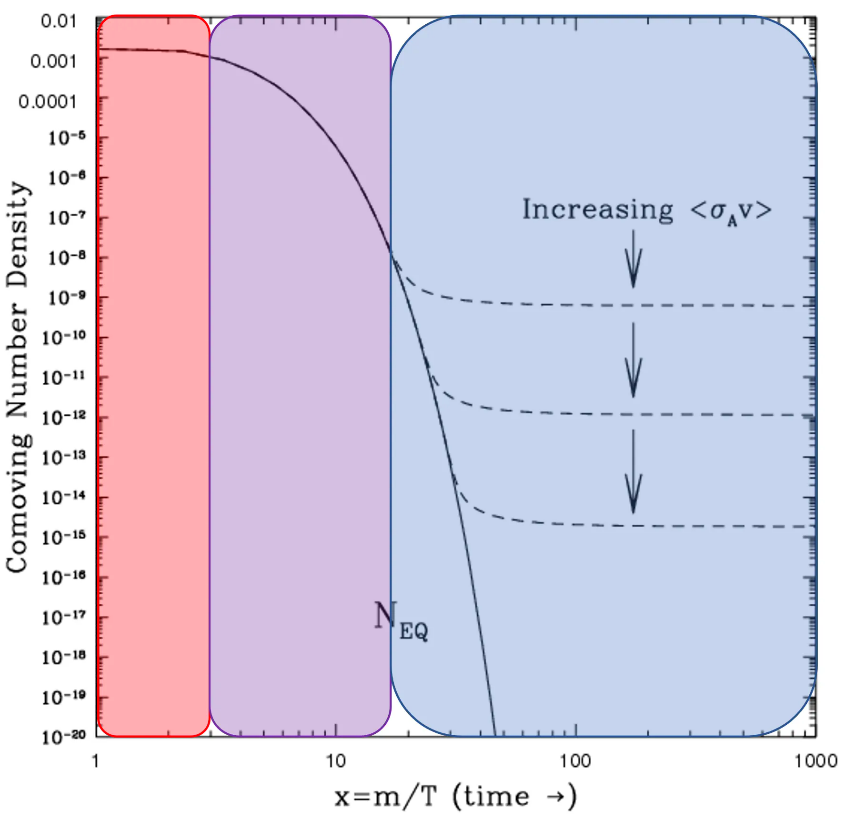 Assume DM was in thermal equilibrium with SM in the very early universe: 
Universe cooled such that DM pairs no longer produced 
Universe kept cooling such that DM annihilations ceased (freeze out)
Present density:
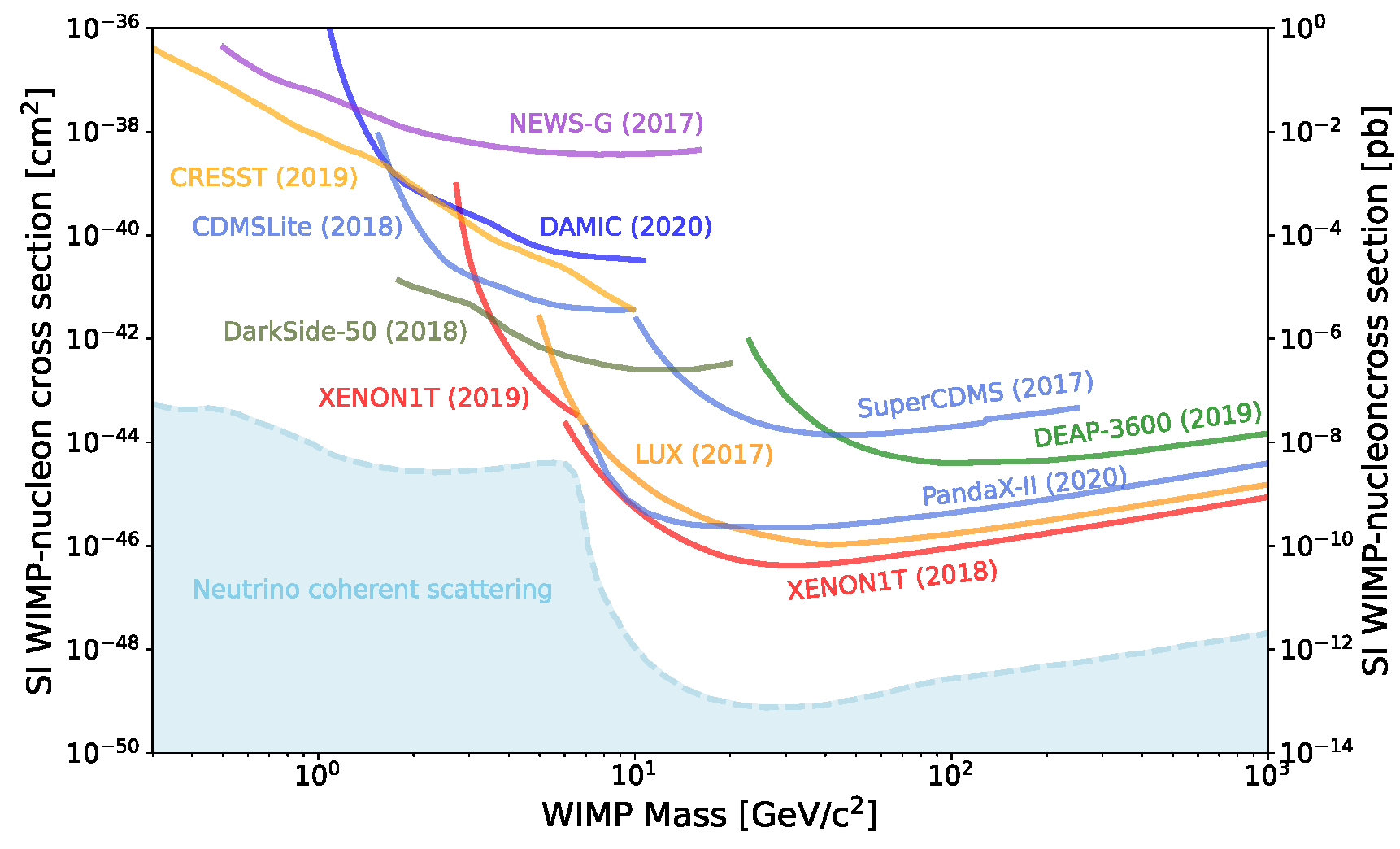 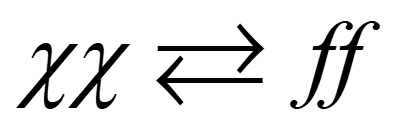 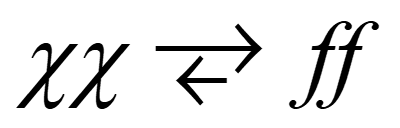 LDMX (Light Dark Matter eXperiment) goal is to probe this region with a sensitivity that encompasses the low end of the thermal target predictions
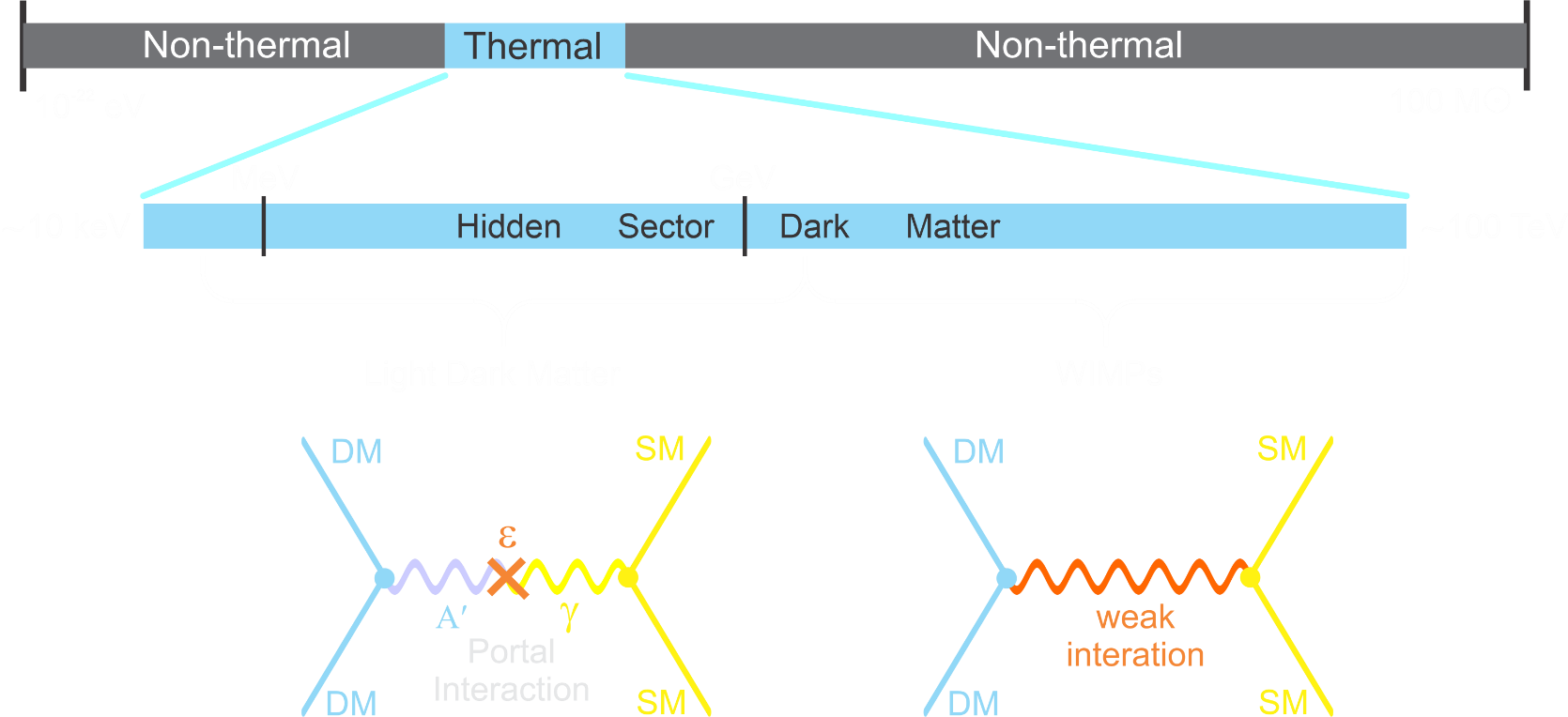 Sub-GeV DM:
Mc < 10 MeV: early BBN problems comparatively under-explored
WIMP thermal DM:Mc < 2 GeV: early freeze out, too much DM
Region is being well explored
Craig Dukes / Virginia
BSM 2023:  Light Dark Matter eXperiment
8
Accelerator Production of Sub-GeV Dark Matter: Advantages
Direct Detection:
Strong velocity/spin dependence of scattering spreads out direct detection cross sections over many orders of magnitude
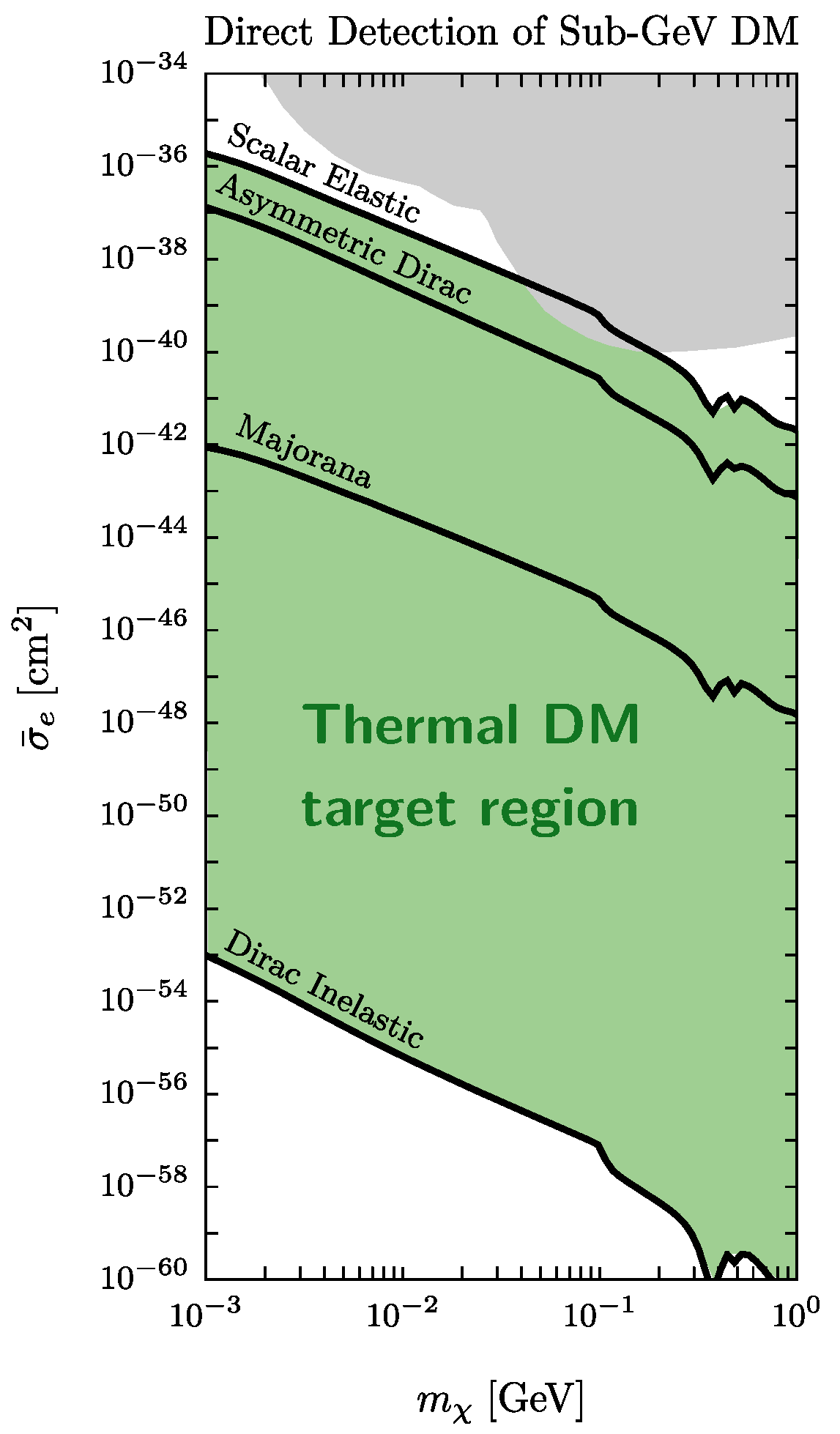 Accelerator Production:
Range of freeze-out interaction strengths much more compact:  spans factor of ~ 30 for a given DM mass
All of these thermal targets are within reach
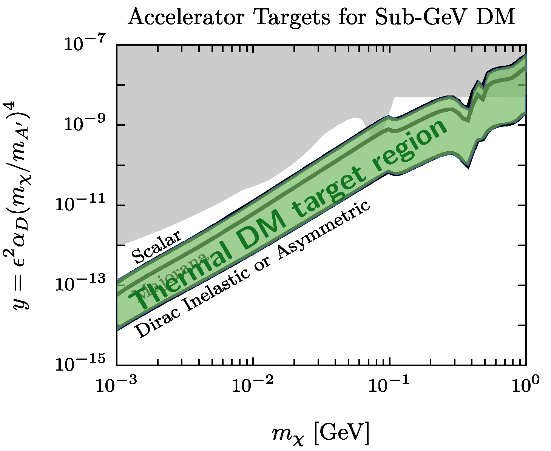 Craig Dukes / Virginia
BSM 2023:  Light Dark Matter eXperiment
9
Searching for Dark Matter with Fixed-Target Experiments
Beam dump
Missing energy / momentum
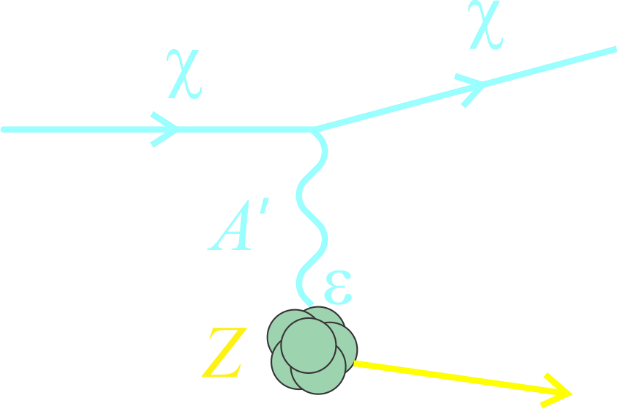 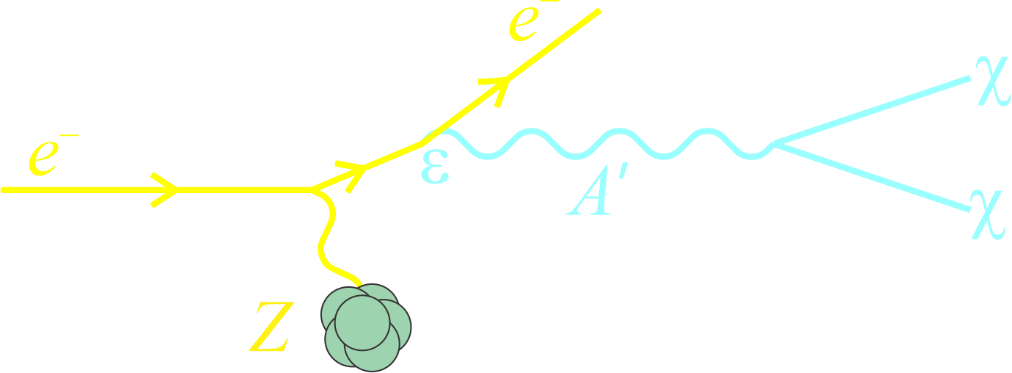 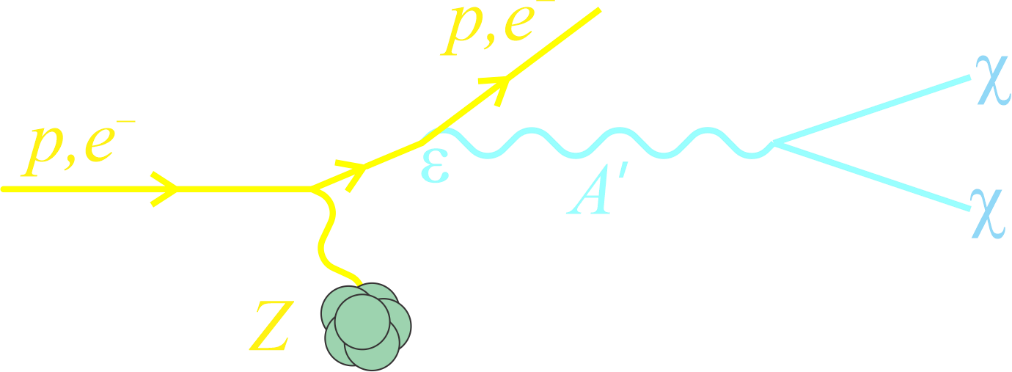 +
Probes dark sector coupling
Suppressed by e4
Large yield, particularly for low mediator masses
No DM detection penalty
LDMX has chosen this path
Craig Dukes / Virginia
BSM 2023:  Light Dark Matter eXperiment
10
Experimental Technique in a Nutshell
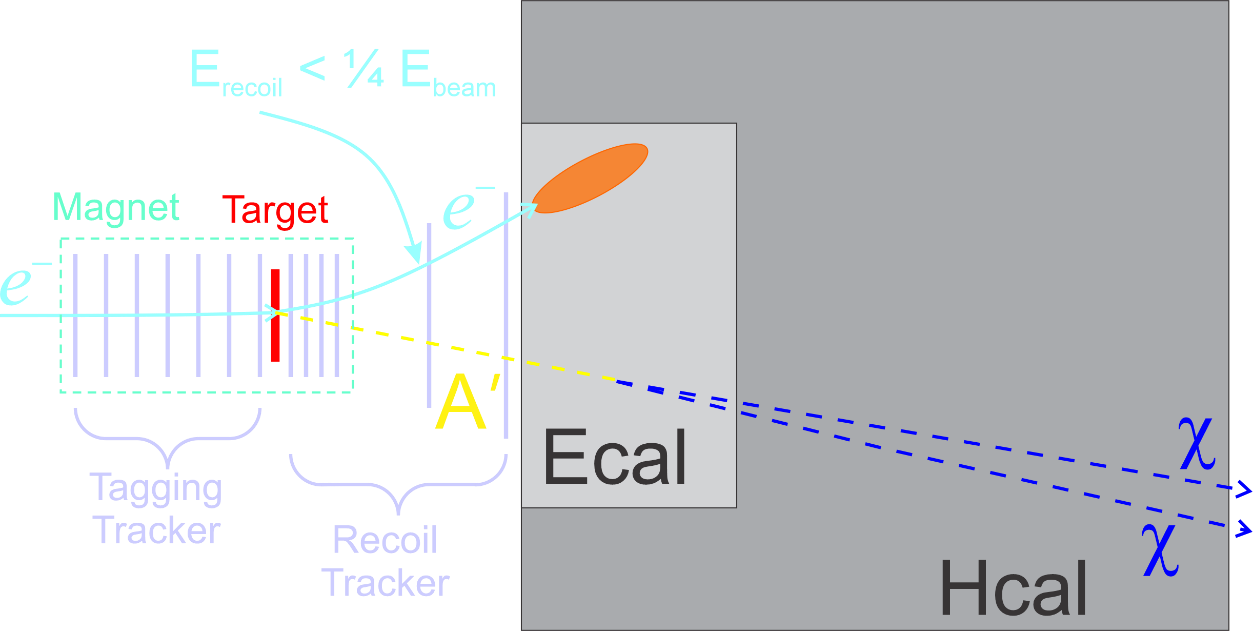 LDMX uses missing momentum technique
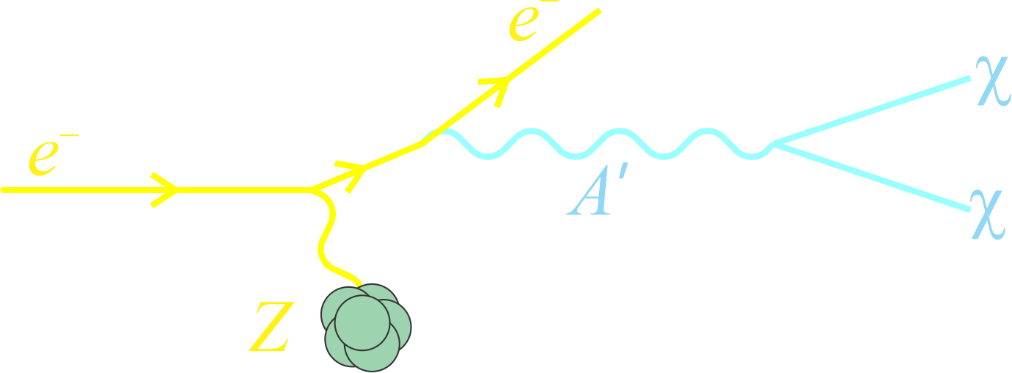 Beam:
Parasitically use the SLAC LCLS II beam (4/8 GeV): ~40 MHz e-
Signal: 
Substantial energy loss by the 4/8 GeV beam electron 
Large recoil electron pT
Absence of any additional visible final-state particles
Apparatus
Thin production target to produce DM bremsstrahlung 
Precision tracking of the electron before/after target
Excellent EM and Hadronic calorimetry to capture background gammas & neutrons produced by photo-nuclear and electro-nuclear processes, as well as other backgrounds
Signal
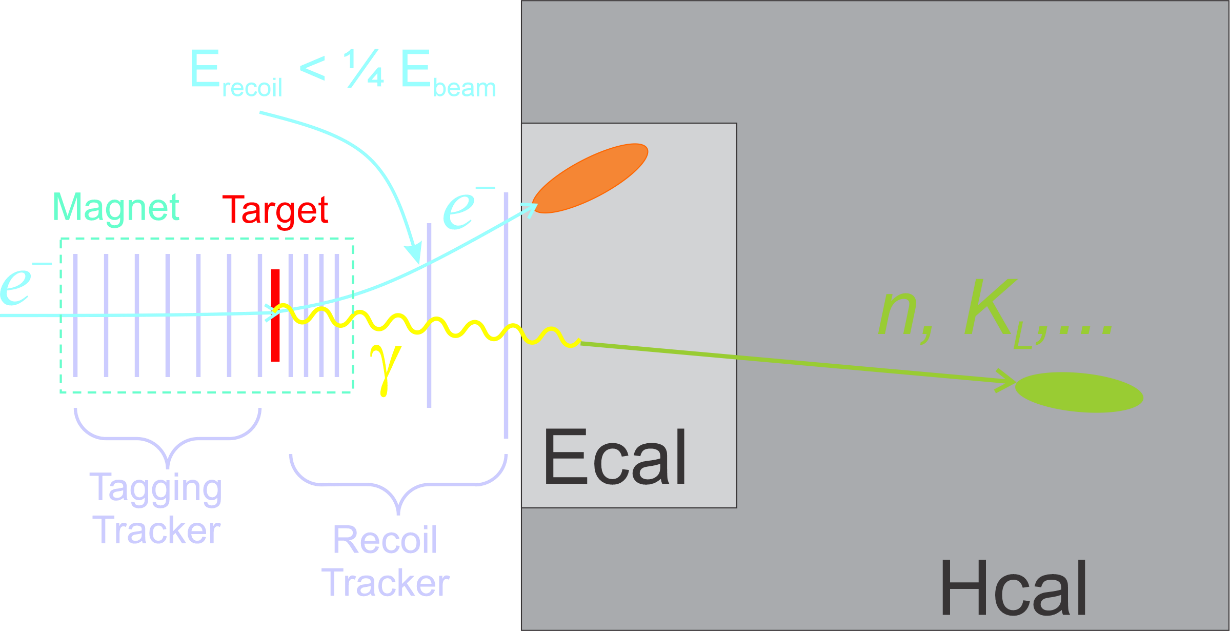 Background
Craig Dukes / Virginia
BSM 2023:  Light Dark Matter eXperiment
11
Electron Parameters: Signal & Background
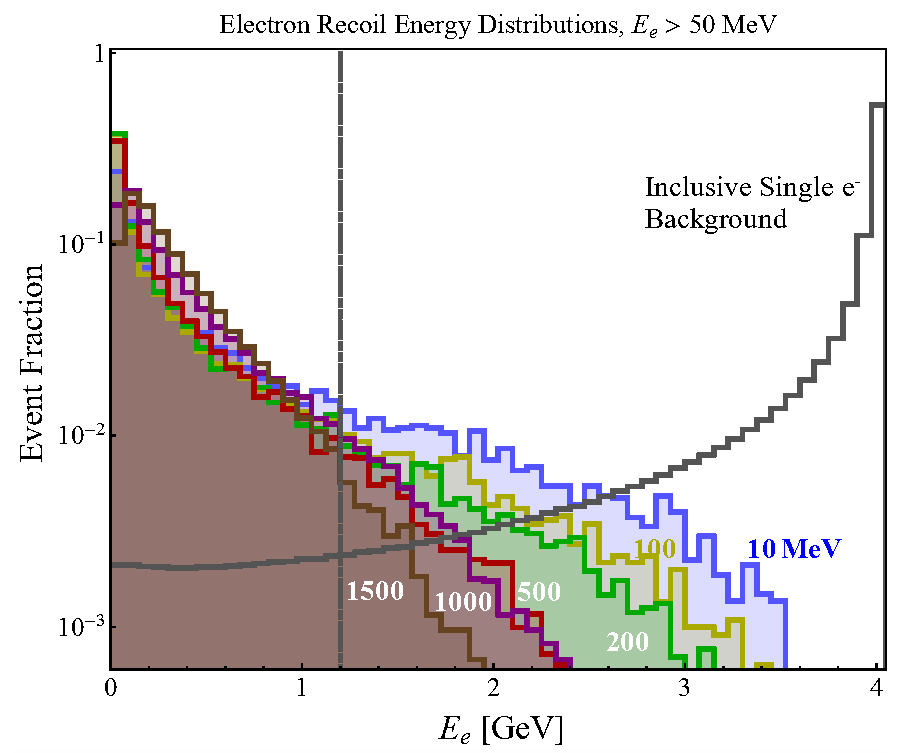 Difference between SM and Dark A’ bremsstrahlung is the latter carries away much more of the beam energy and transverse momentum than SM bremsstrahlung
Larger the A’ mass, the greater the difference from SM bremsstrahlung
Recoil Electron Energy
DM
Signal:
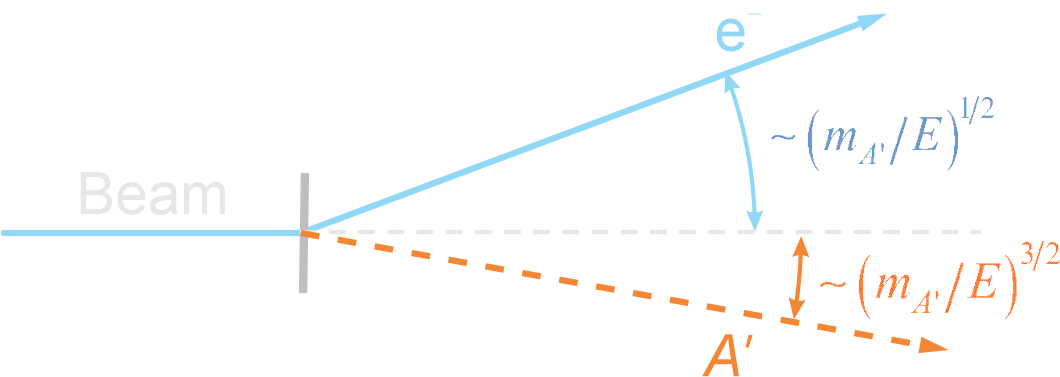 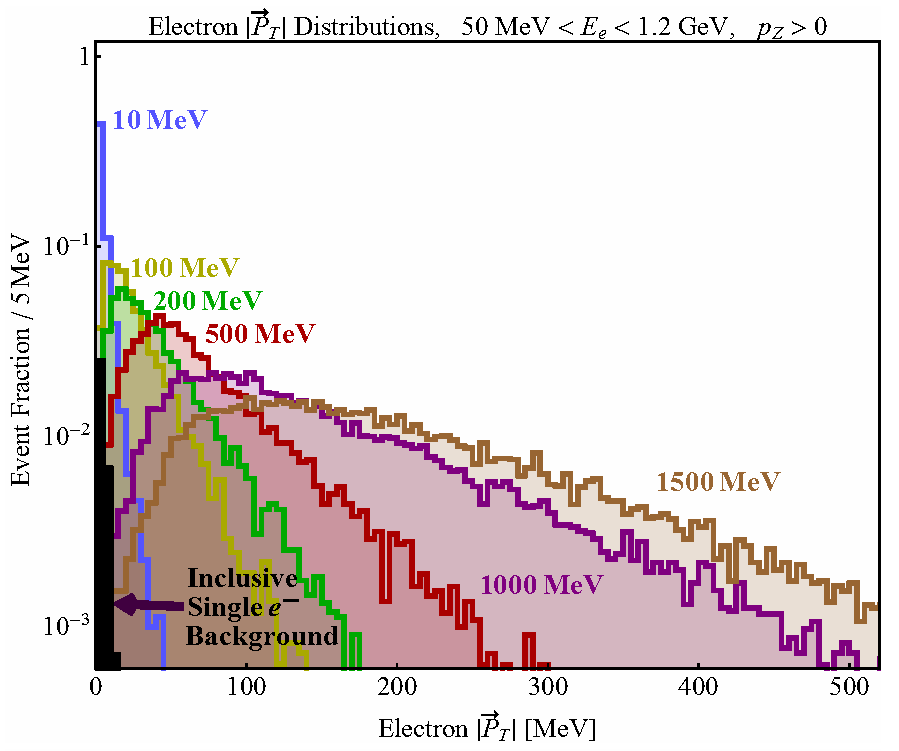 Background:
Recoil Electron pT
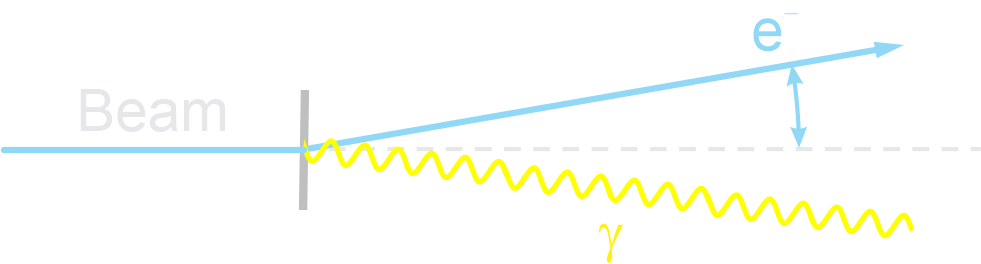 DM
Craig Dukes / Virginia
BSM 2023:  Light Dark Matter eXperiment
12
Apparatus
Tagged beam dump experiment: tag and measure each incoming electron
Use existing detector technologies that have been designed for high rate / high radiation environments:  (1) to keep costs down, and (2) to allow the apparatus to be fabricated quickly
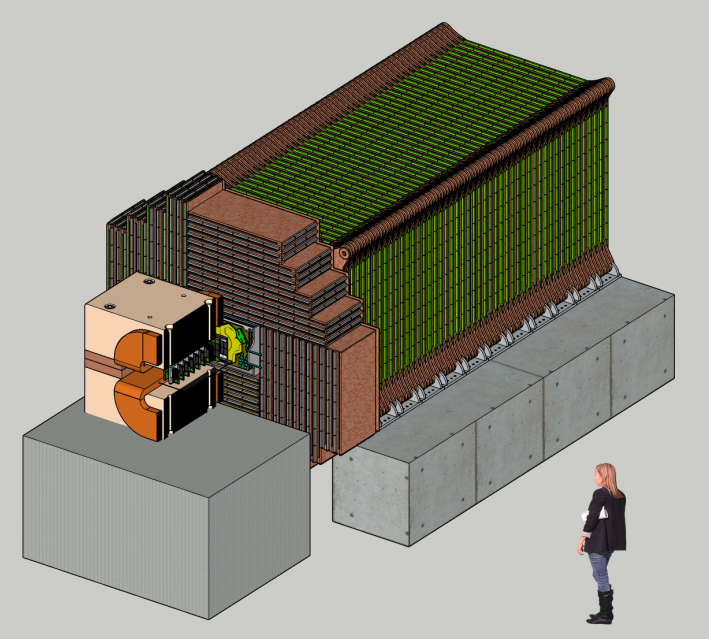 Hadronic Calorimeter
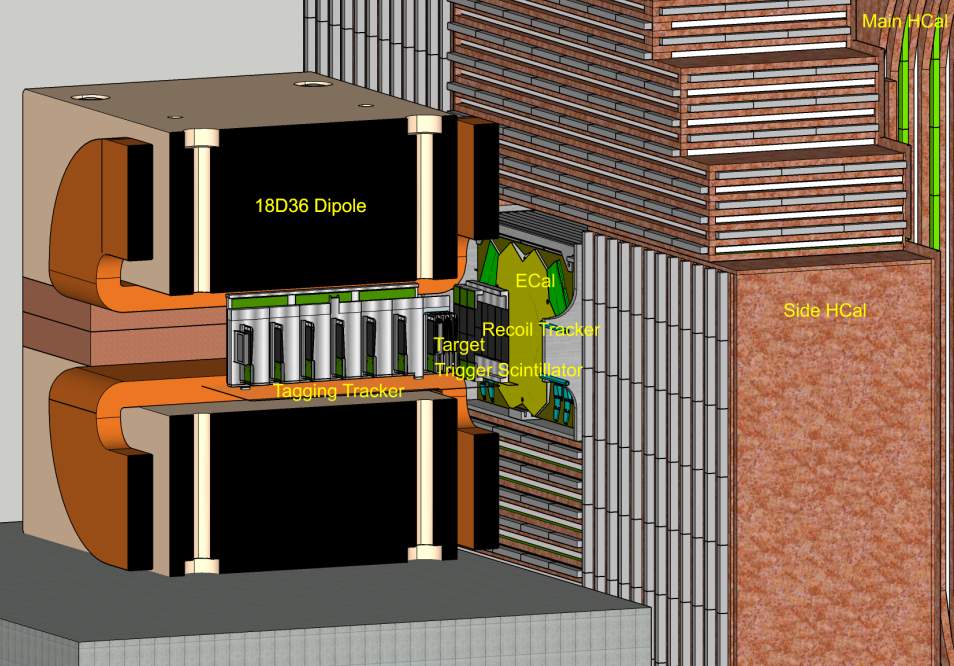 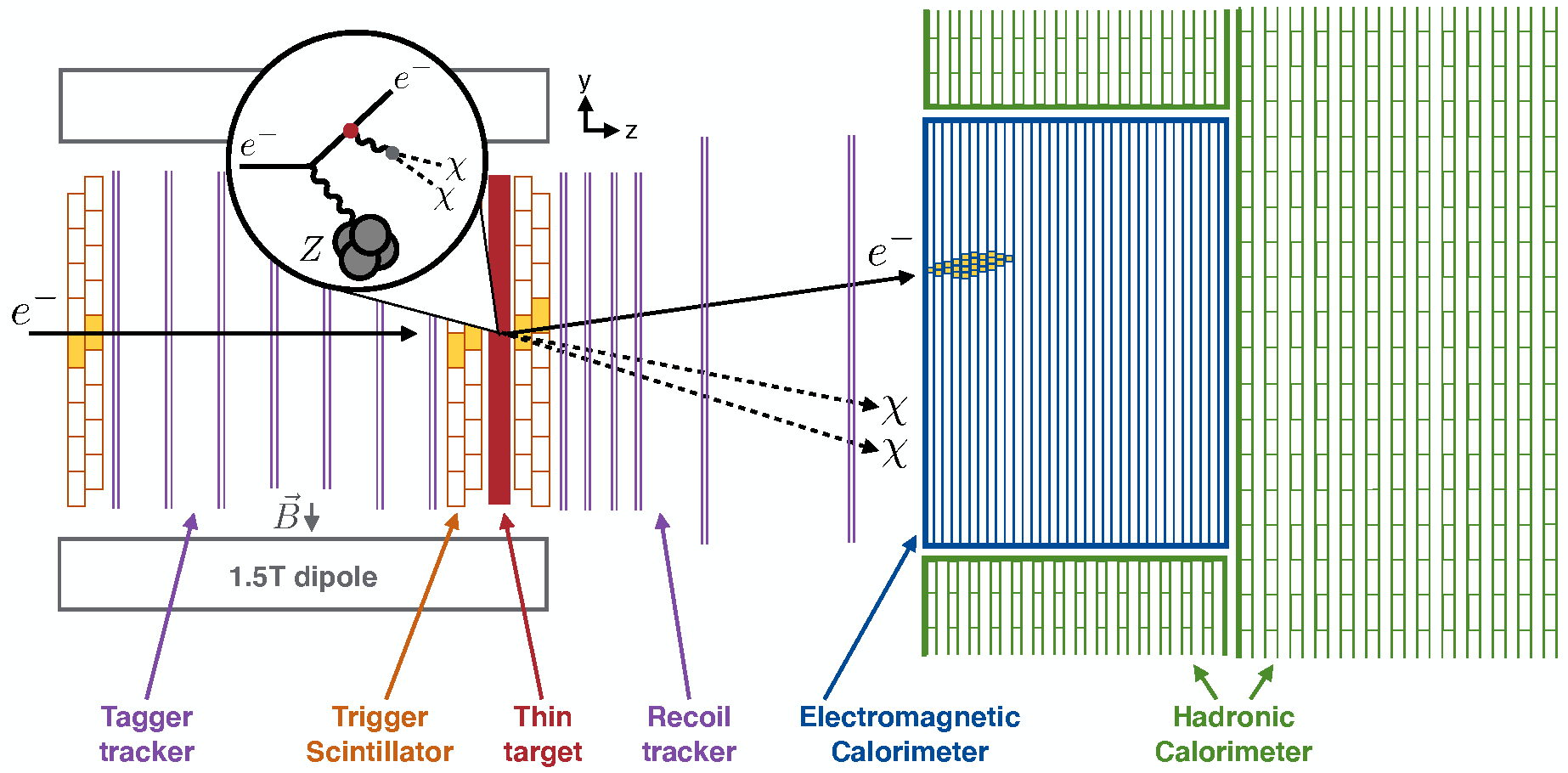 1 m
EM Calorimeter
Craig Dukes / Virginia
BSM 2023:  Light Dark Matter eXperiment
13
Apparatus:  Trigger Scintillator
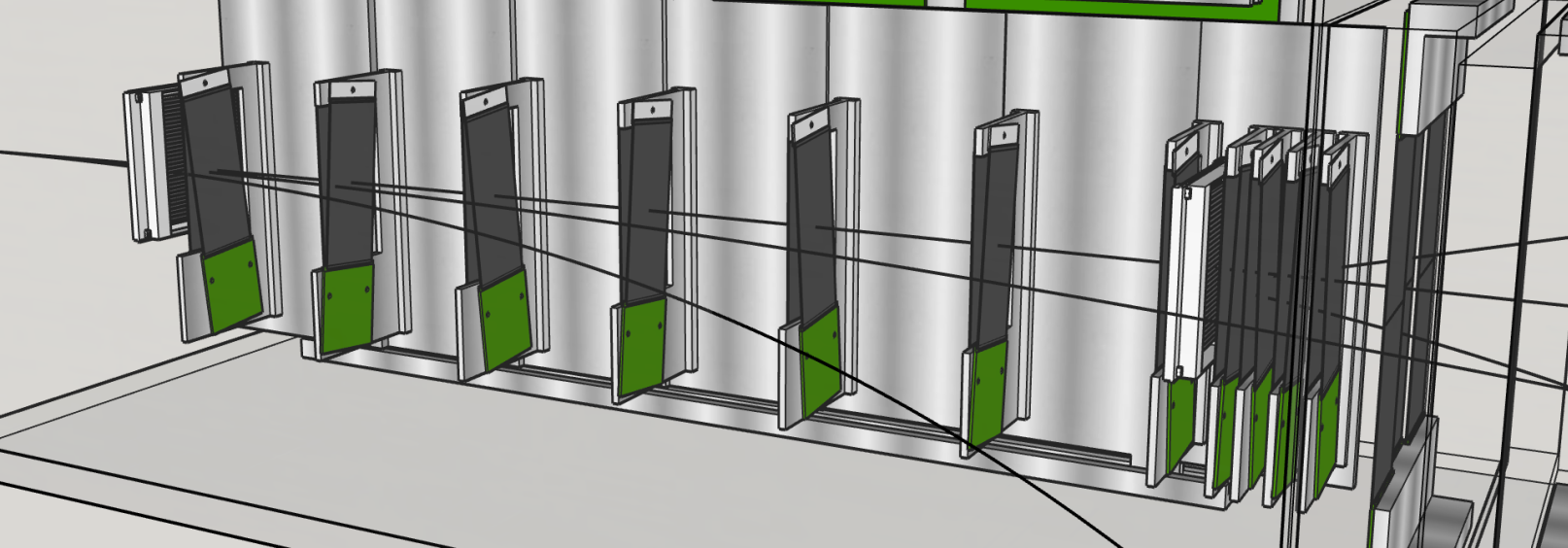 Low-energy ECal trigger requires knowledge of #e-/pulse:  average ~1 e-/25 ns pulse
Thin segmented scintillator: 
2 offset layers/station: 48 total counters
3 mm pitch
Note: 40 MHz e- beam spot is large: ~20 cm2
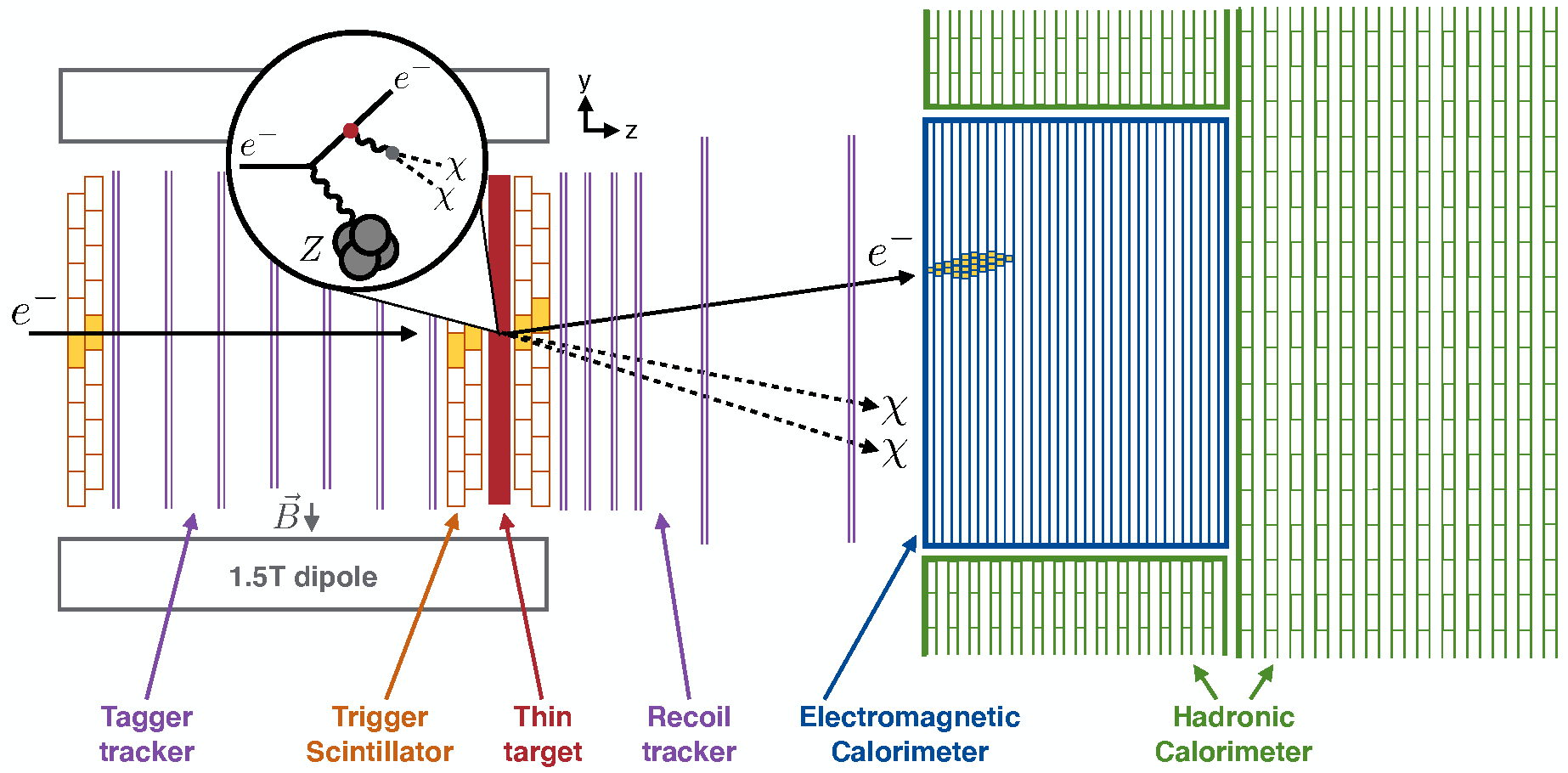 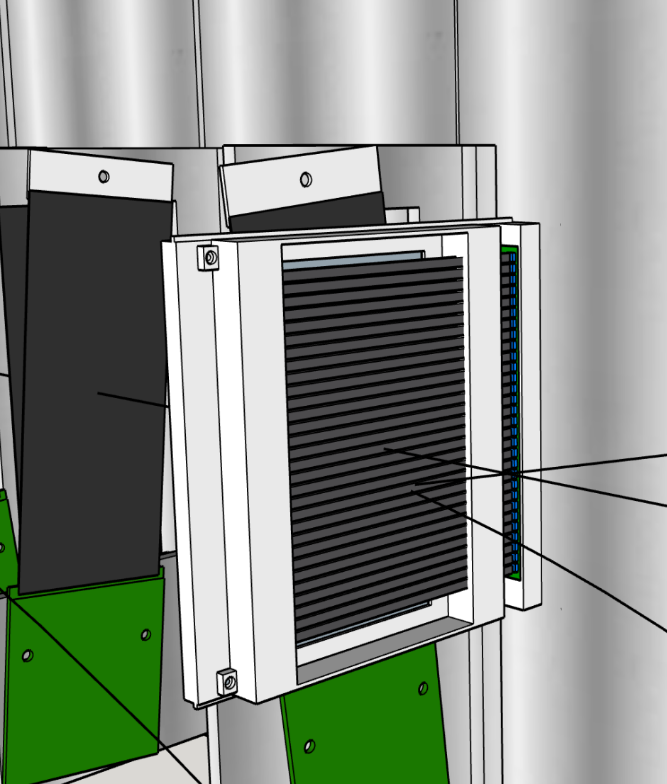 2 mm deep x 3 mm wide strips
Craig Dukes / Virginia
BSM 2023:  Light Dark Matter eXperiment
14
LDMX Apparatus:  Tagger & Recoil Tracker
Tagger / Recoil tracker inside 1.5 T dipole field / fringe field measure momentum of incoming / recoil e- to <1%
Double-sided silicon, Based on Vtx Tracker for HPS expt (JLab)
4 MHz/mm2 rate capability
0.7% X0 per 3d hit
6 (60) mm hor (ver) resolution; ~2 ns timing resolution
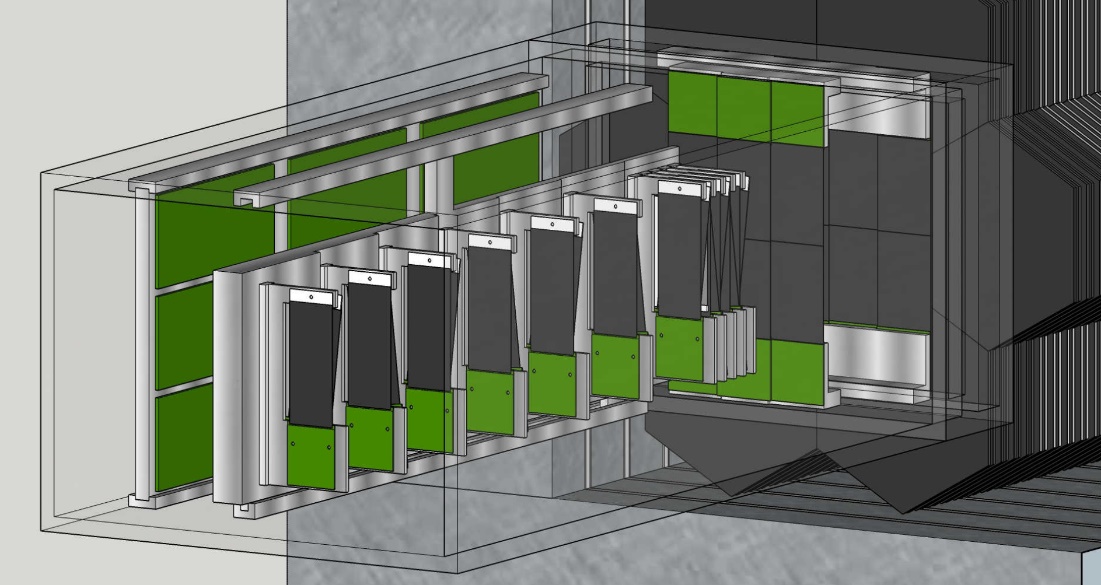 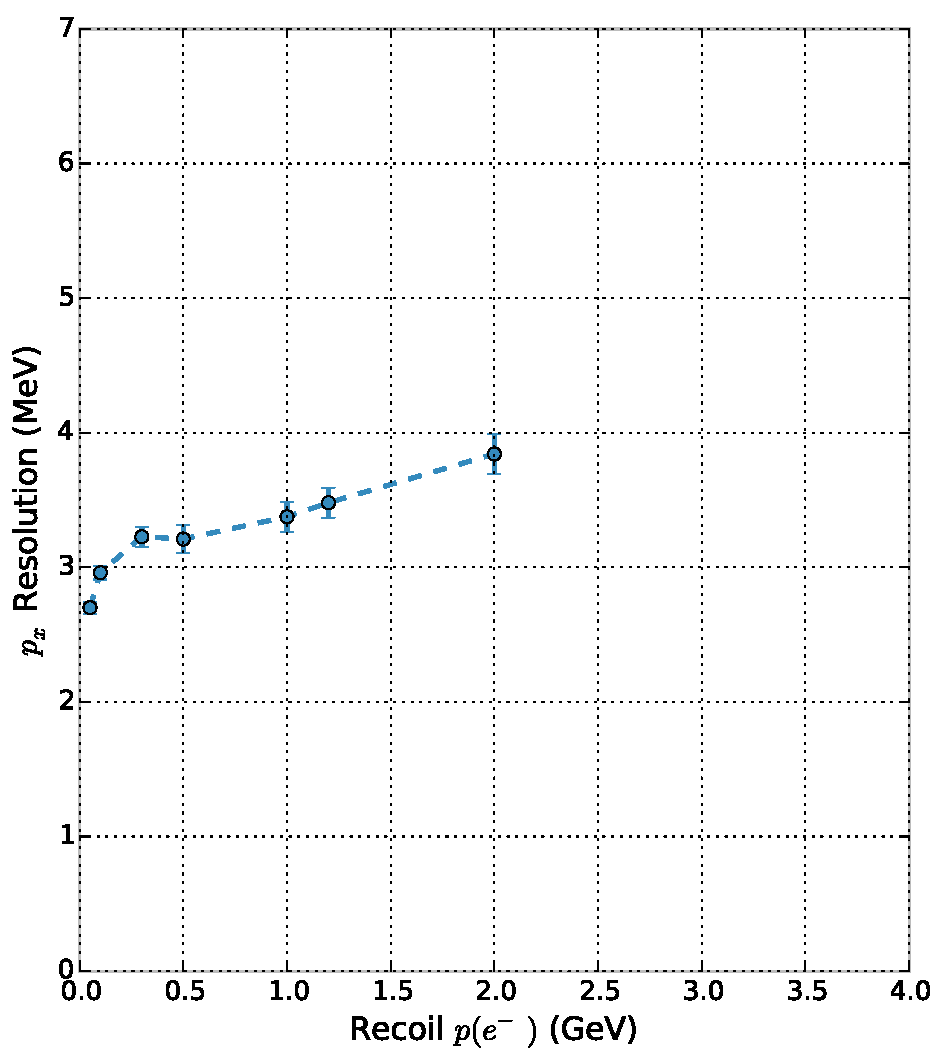 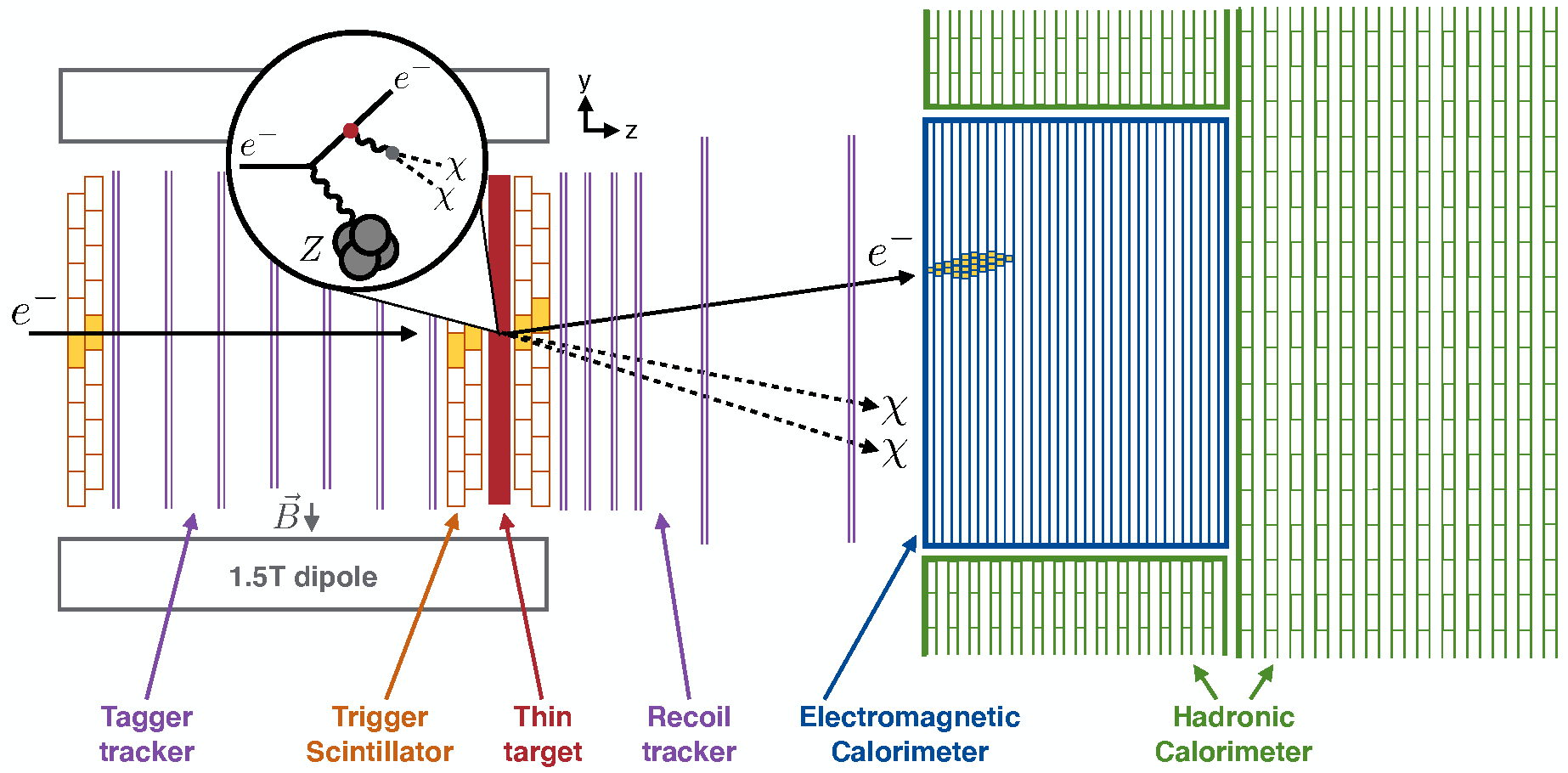 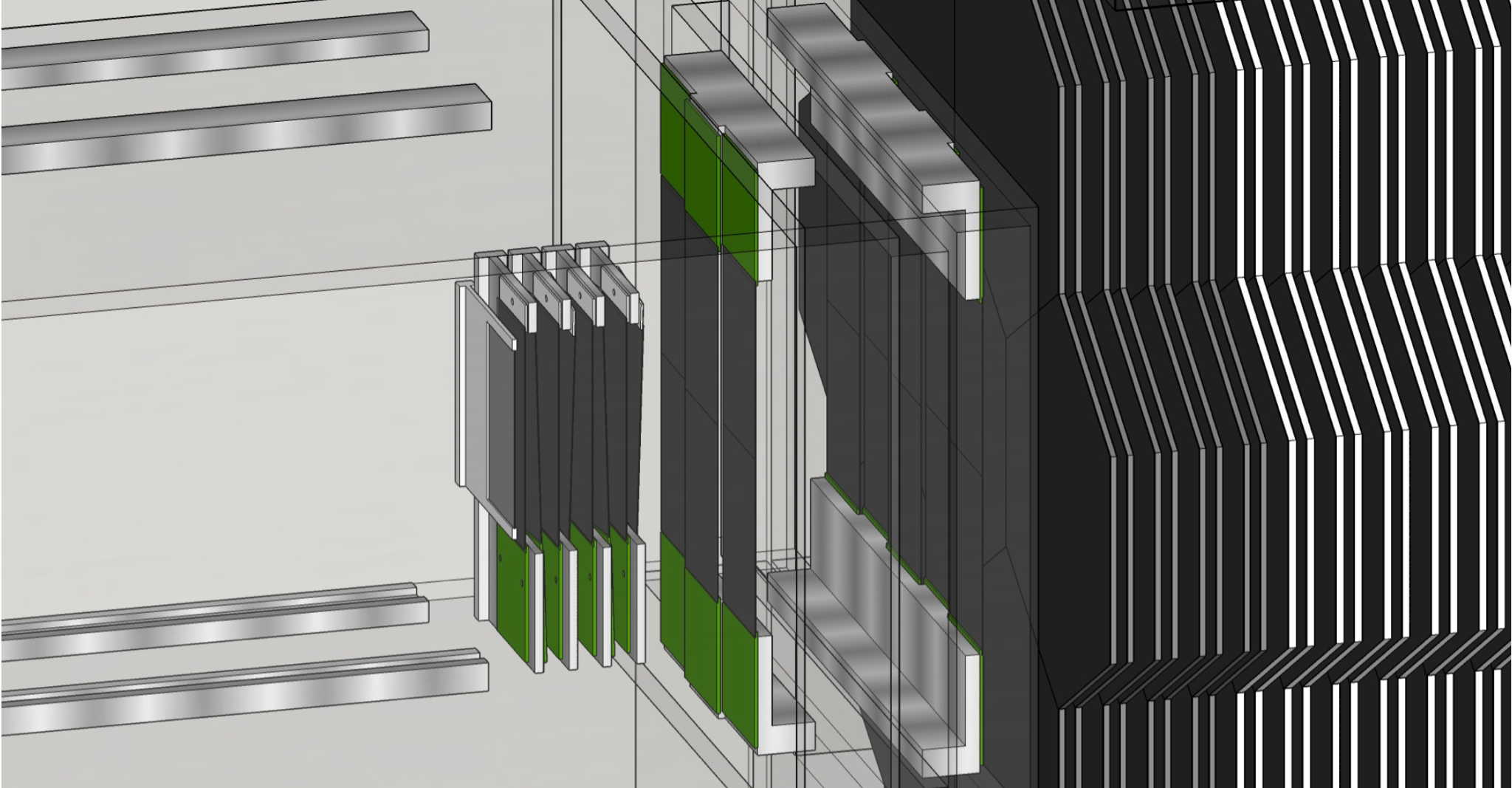 Craig Dukes / Virginia
BSM 2023:  Light Dark Matter eXperiment
15
LDMX Apparatus:  Electromagnetic Calorimeter
Tungsten-Silicon sampling calorimeter: s(E)/E∼20%/√E
Based on CMS Phase-II forward calorimeter (HGC) upgrade
High granularity (0.56 cm2 pad area): 68% of EM shower <1 cm 1st 15 layers
Can track MIPs
Deep: 40 X0 & radiation hard: max dose for LDMX is 3 x 1013 n/cm2
Provides a fast energy trigger:  E < 1.5 GeV
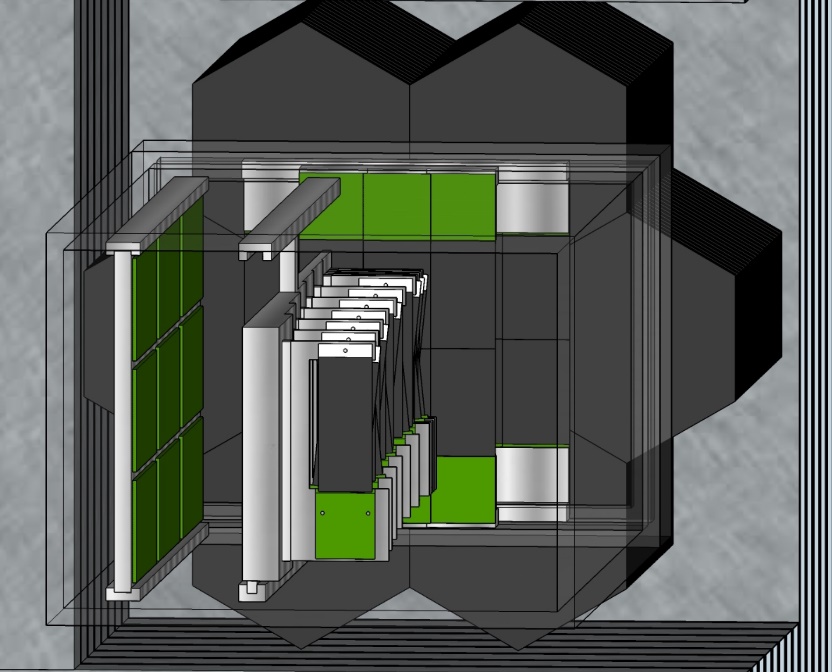 ECal
ECal
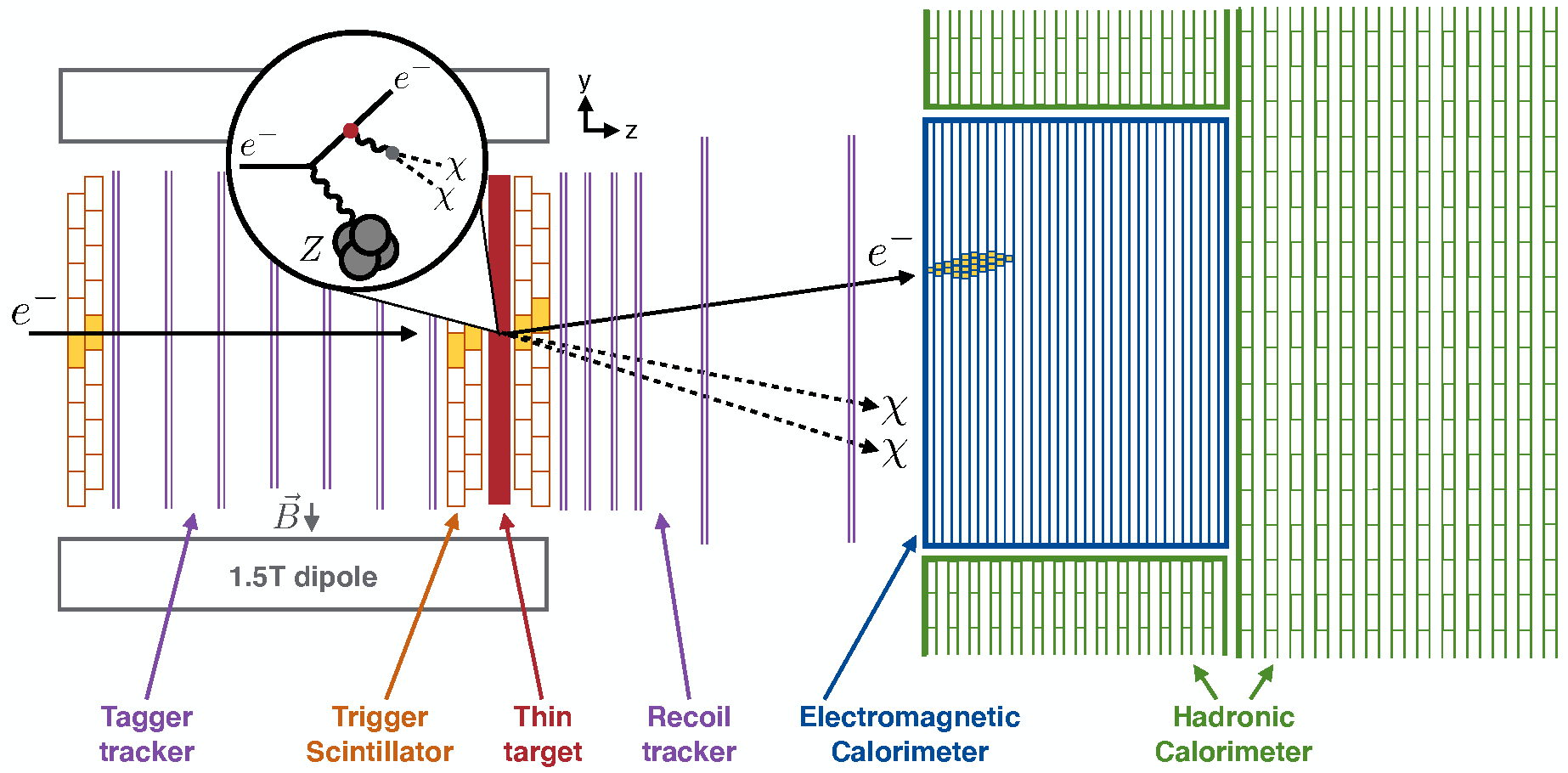 ECal
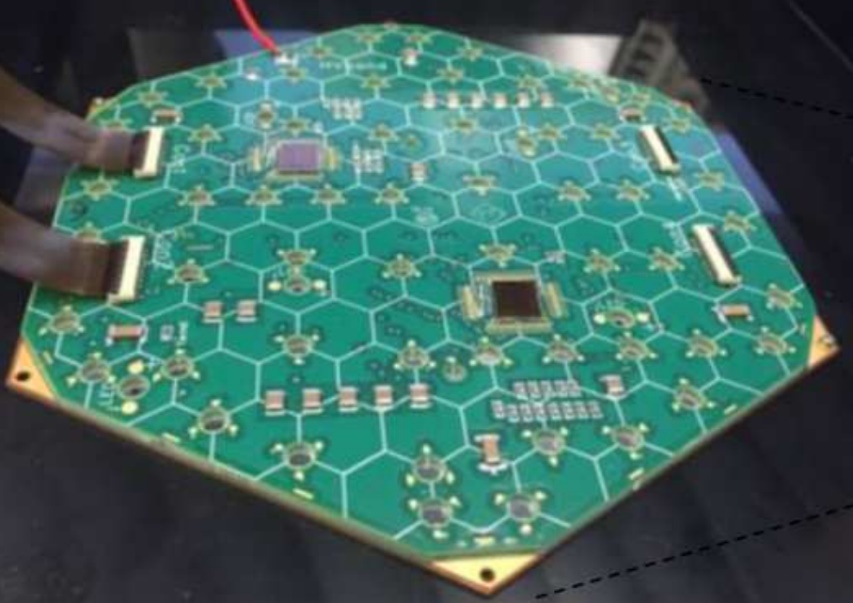 Craig Dukes / Virginia
BSM 2023:  Light Dark Matter eXperiment
16
LDMX Apparatus:  Hadronic Calorimeter
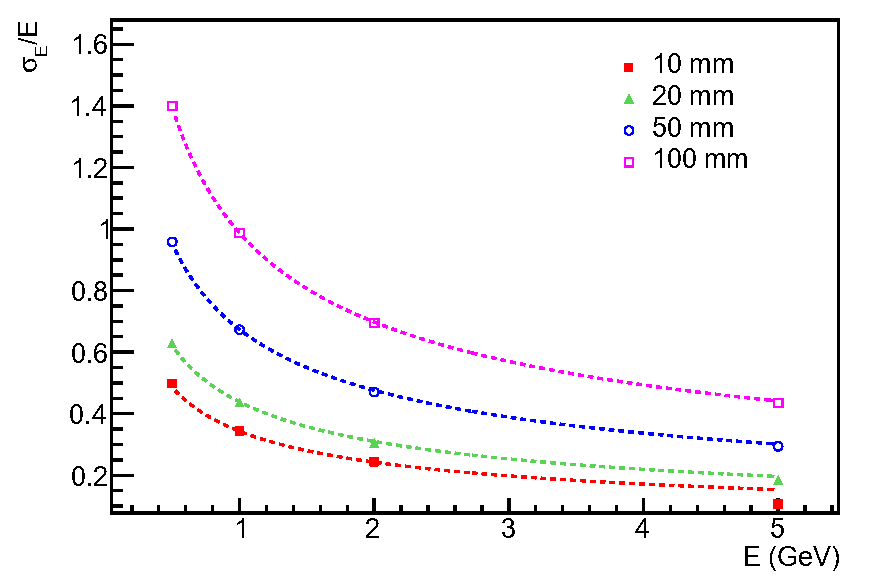 Absorber thickness
Detects neutral hadrons/neutrons produced in photonuclear reactions in ECal/target with high eff., EM showers escaping ECal, and MIPs (muons)
Iron-scintillator sampling calorimeter: 96 layers of 20/25 mm PS/Fe: 17λ
Extruded 50x20 mm2 scintillator bars with inserted wavelength-shifting fibers, read out with Silicon Photomultipliers (SiPMs)
Active element based on the Mu2e Cosmic Ray Veto detector
Energy resolution for neutrons
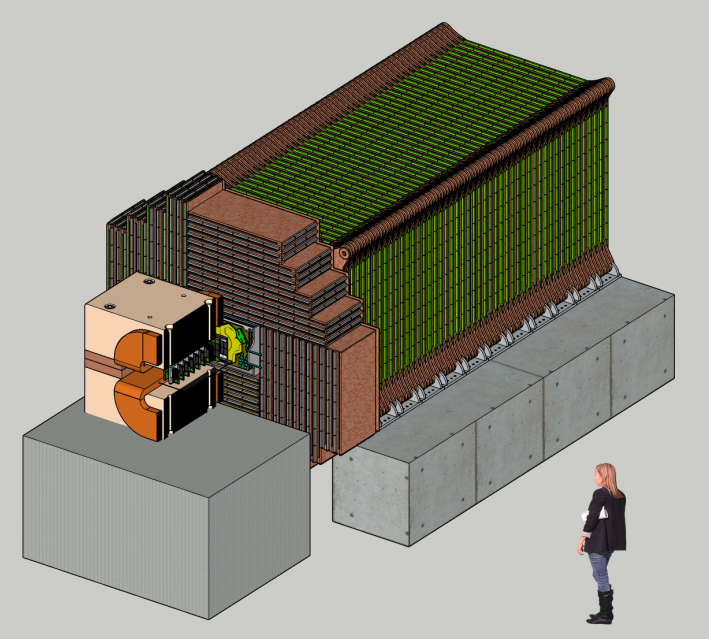 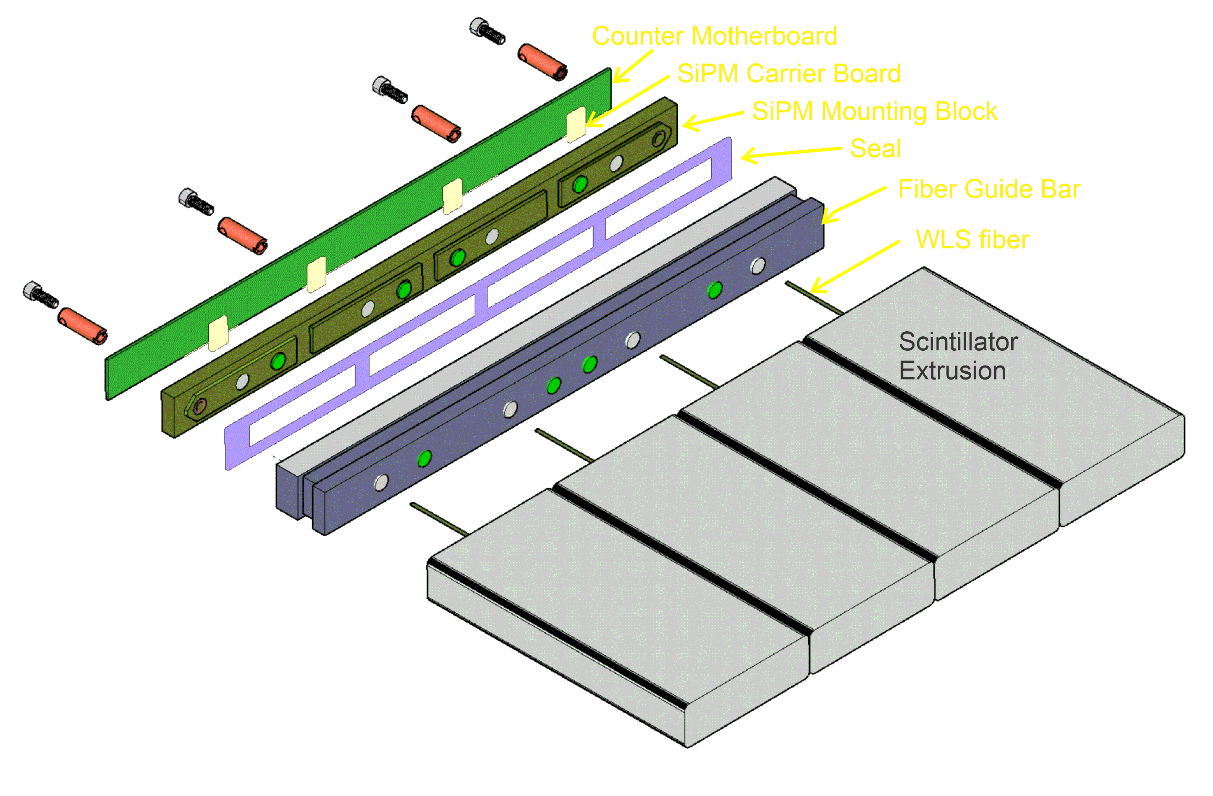 HCal
Readout manifold for 4 counters
Craig Dukes / Virginia
BSM 2023:  Light Dark Matter eXperiment
17
CERN Test Beam Run
Prototype HCAL and Trigger scintillator detectors fabricated and  tested
April 2022 at CERN
Demonstrated successful operation of the readout and of physics capabilities of the detectors
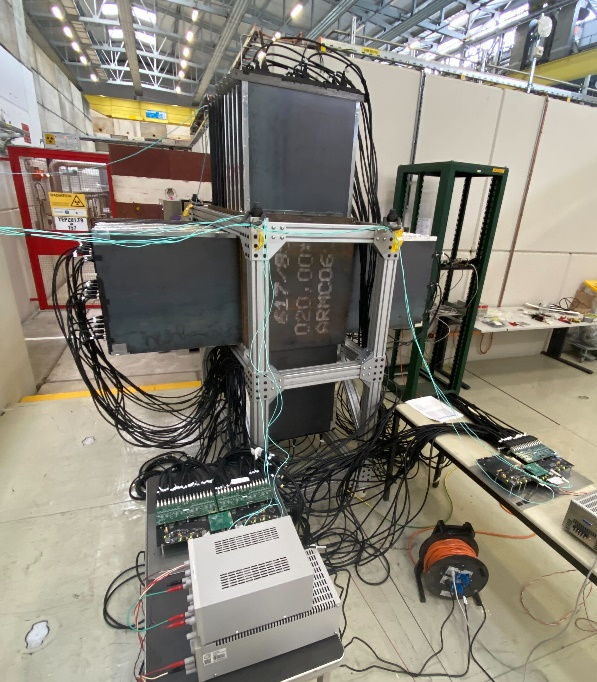 Incident Charged Pion
Incident Muon
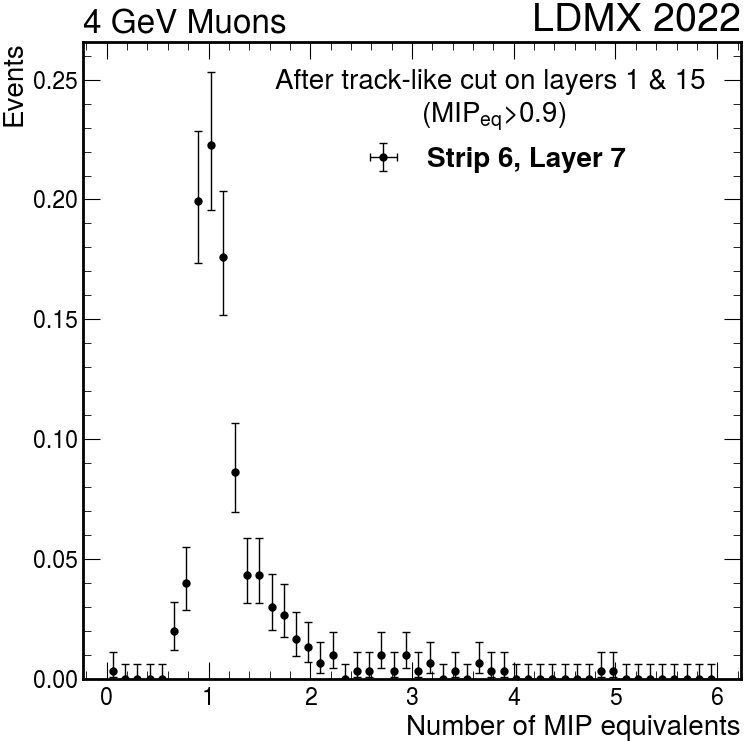 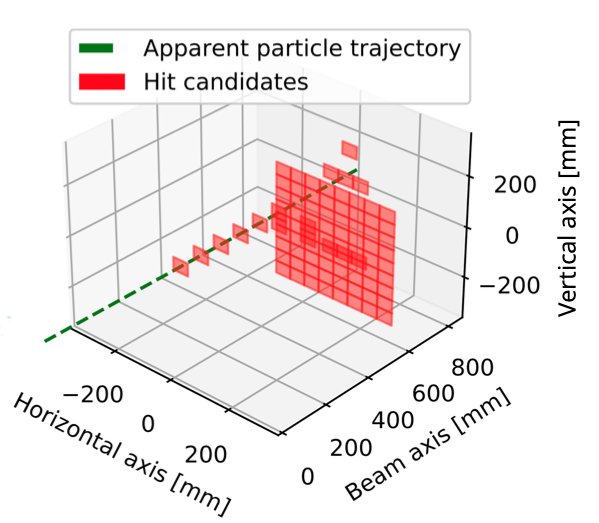 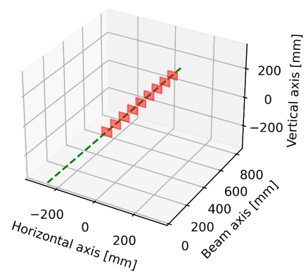 Craig Dukes / Virginia
BSM 2023:  Light Dark Matter eXperiment
18
LDMX Mounted at SLAC Linac Coherent Light Source
LDMX will use new beamline (LESA) being built for the upgraded SLAC Light Source (LCLS-II) being commissioned (2023-2024)
Parasitic: Use unused LCLS-II beam bunches
55% duty factor (600 ns/1100 ns)
Phase I:  4 GeV bean @ 40 MHz → O(1014) e- in a 1 year run
Phase II: 8 GeV beam (LCLS-II-HE) → O(1016) e- in a 3 year run
Future: eSPS (16 GeV) at CERN?
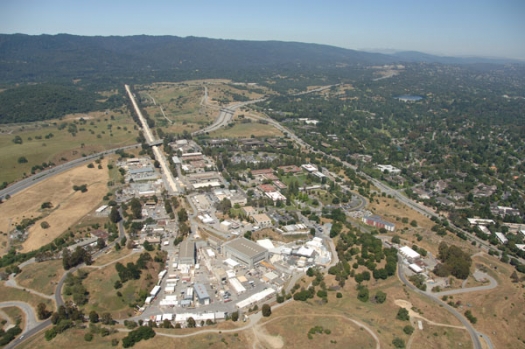 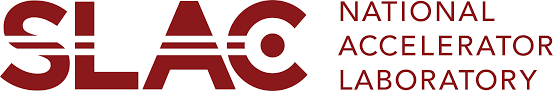 Endstation A
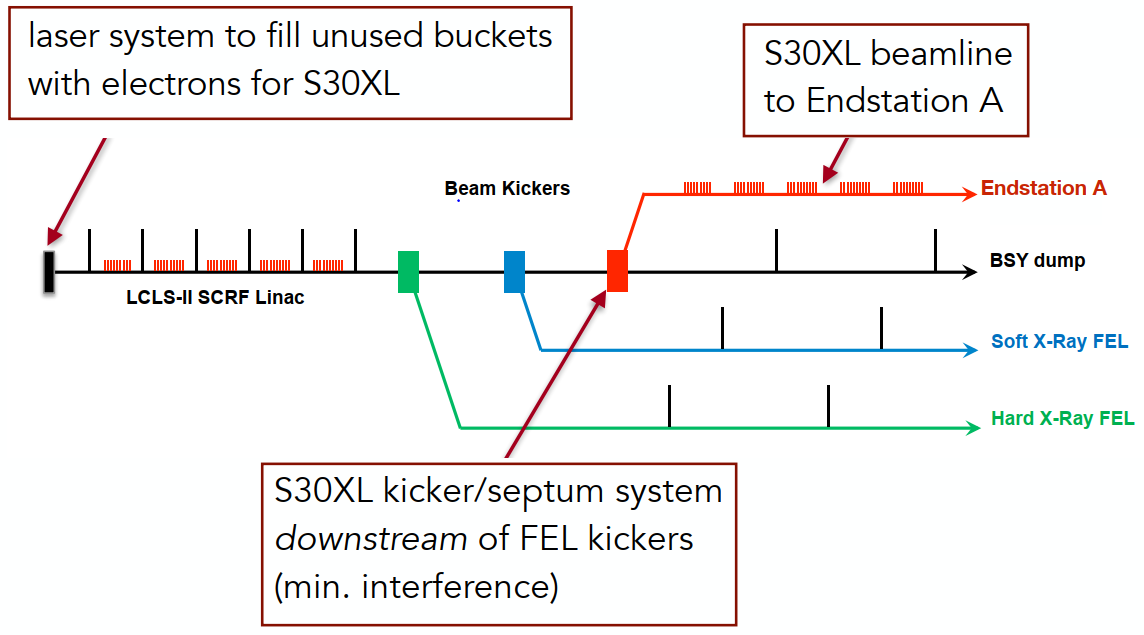 Craig Dukes / Virginia
BSM 2023:  Light Dark Matter eXperiment
19
Backgrounds, Backgrounds, Backgrounds . . .
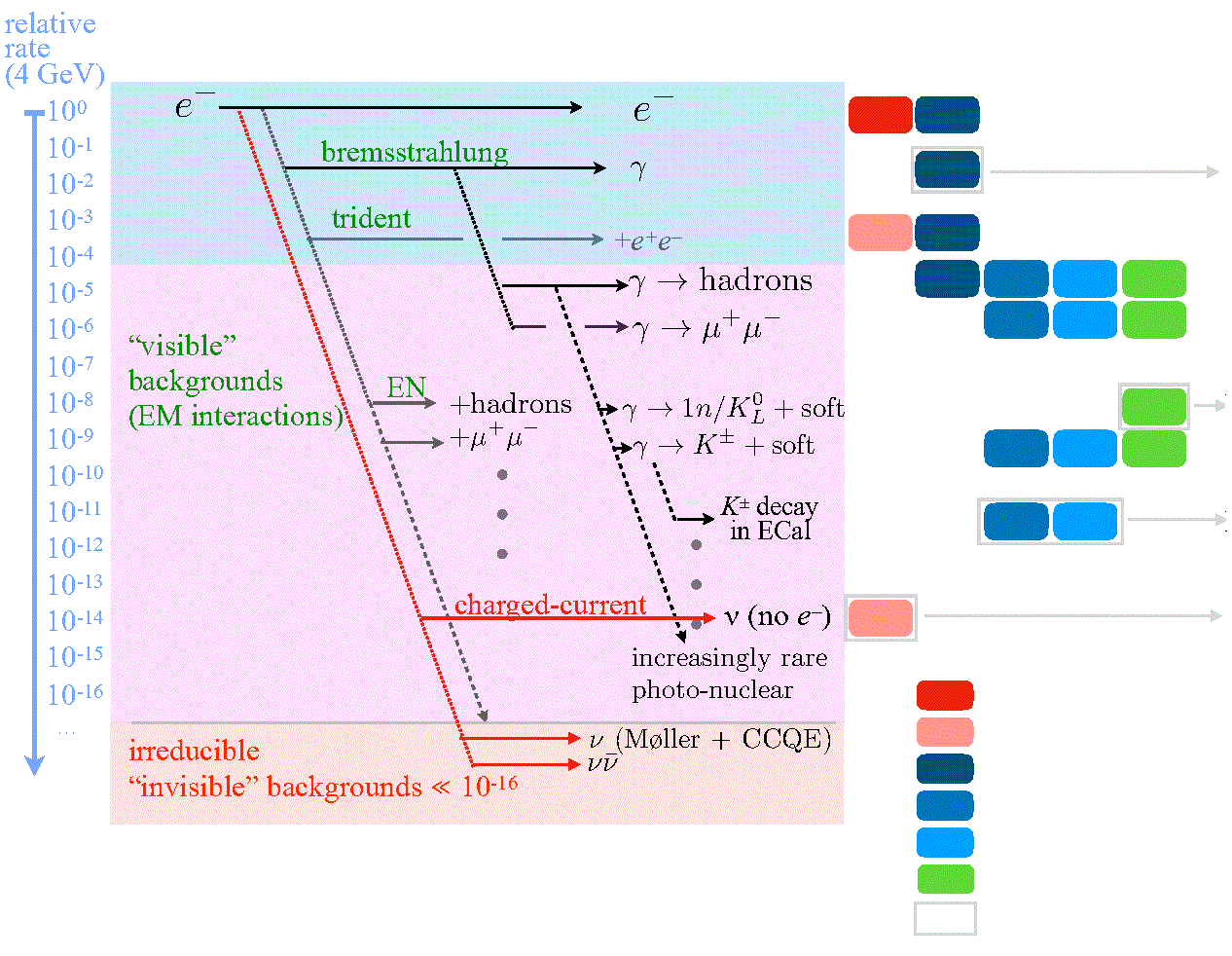 Incoming                                       Outgoing                           Veto Handles                              Design Drivers
Gaussian energy fluctuations
ECal depth, resolution,
hermiticity
Rare reactions: products escape HCal and/or anomalous energy deposition
HCal depth, segmentation,
hermiticity
ECal 3D granularity, MIP-sensitivity
All systems combined: < 1 background event with signal efficiency ~30-50% for O(4x1014) electrons
Recoil Tracker acceptance
Track momentum
Track multiplicity
ECal energy/segmentation
ECal Boosted decision tree
ECal trackng
HCal hits/depth
Design driver
Neutrino “floor”
Tools
Åkesson et al, JHEP04 (2020) 003.
Note:  transverse momentum not used as a discriminant in these studies
Craig Dukes / Virginia
BSM 2023:  Light Dark Matter eXperiment
20
Backgrounds:  Photo-Nuclear
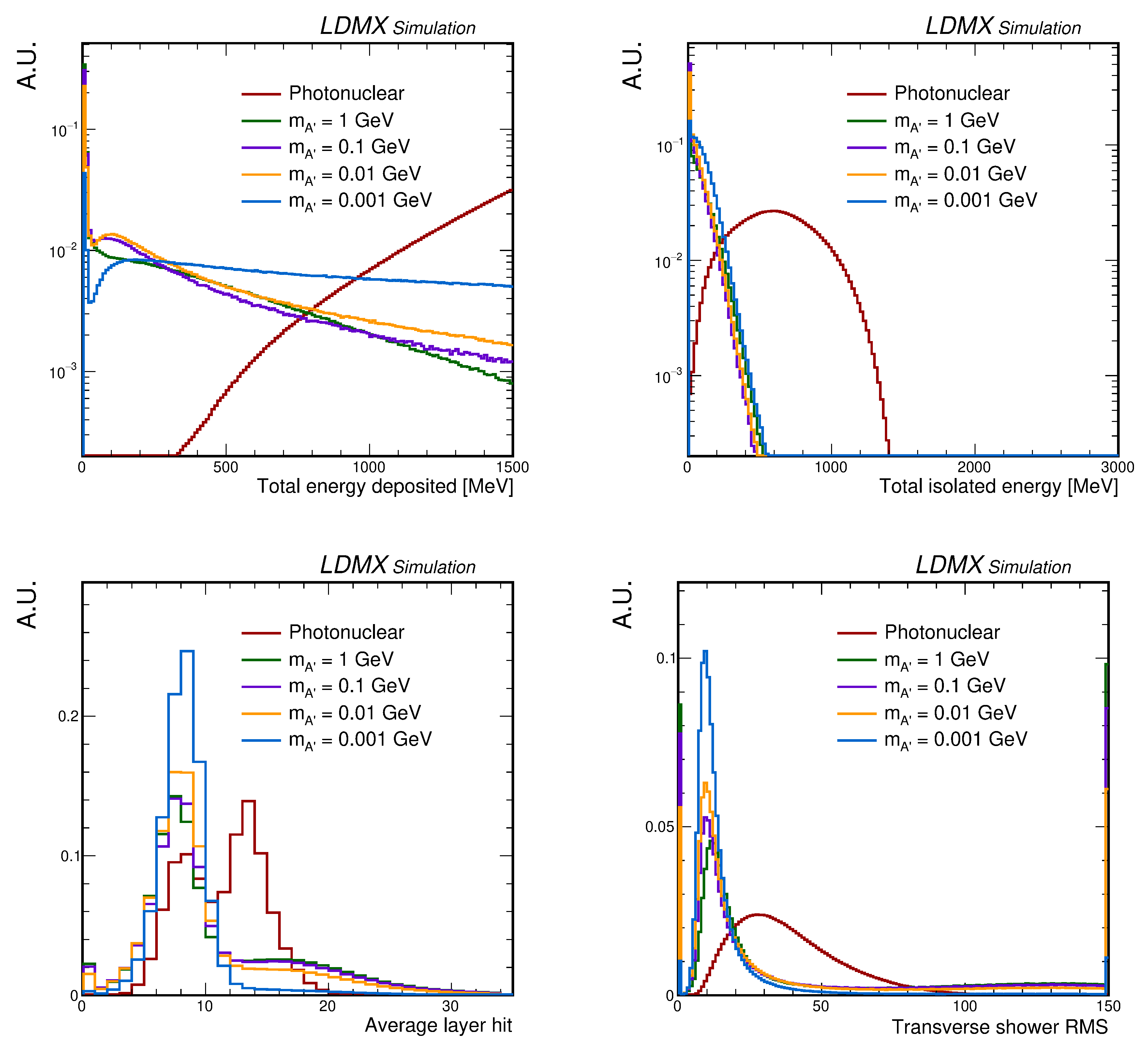 The most difficult background to reject
Tools:
Erecoil < 1.2 GeV
ECal shower profile differences (with a BDT)
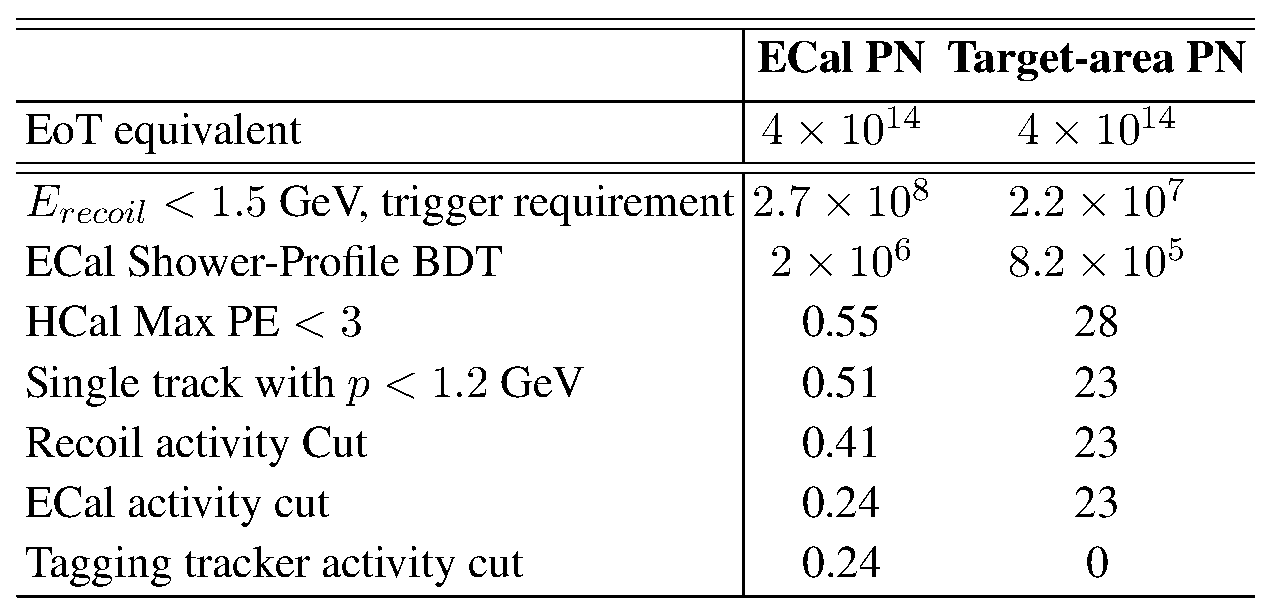 Photo-nuclear  vs signal energy profile differences
Craig Dukes / Virginia
BSM 2023:  Light Dark Matter eXperiment
21
Putting it all Together:  LDMX Dark Matter Reach
We are sensitive to a broad range of the mc parameter space for a wide range of thermal targets, assuming a Dark Photon portal
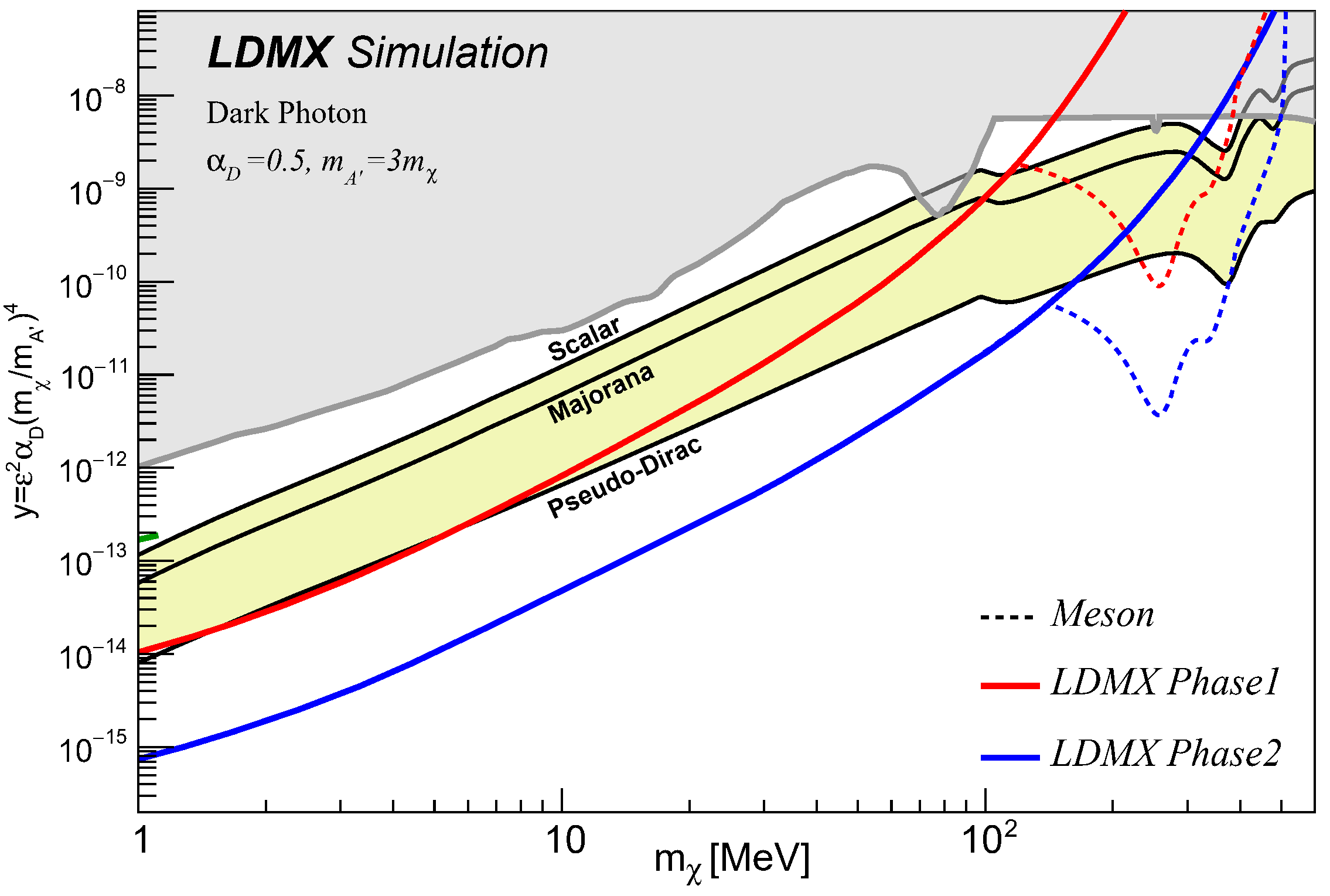 Present limits
LDMX
Phase 1: 4 GeV
	O(1014) electrons
Phase 2: 8 GeV
	O(1016) electrons
Thermal targets
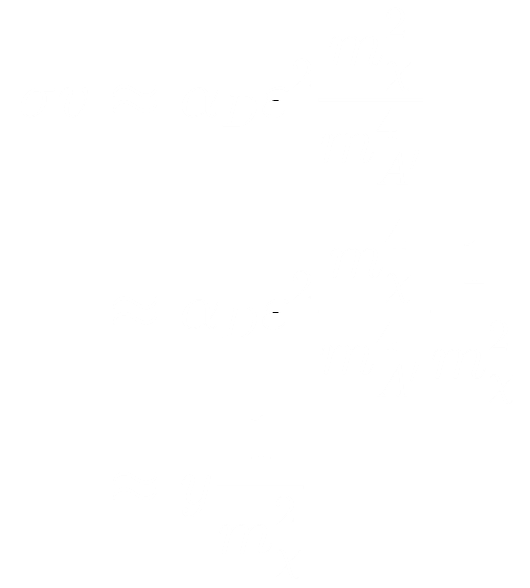 Craig Dukes / Virginia
BSM 2023:  Light Dark Matter eXperiment
22
Effect of Beam Energy on Dark Matter Yield
Phase II LDMX: 
8 GeV
 50X more statistics than Phase  I 
Large yield enhancement at large dark photon (A’) masses
Backgrounds easier to handle:
ECal veto alone rejects at least 10 − 20X more background at 8 GeV than 4 GeV. 
HCal-only veto efficiencies also improve, while signal efficiencies are kept at the same level. 
Why?: 
More energetic final-state particles
Cross-sections for two-body photonuclear reactions, the most challenging to reject, fall as 1/E3
Decay-in-flight backgrounds are further suppressed when the decaying meson is boosted.
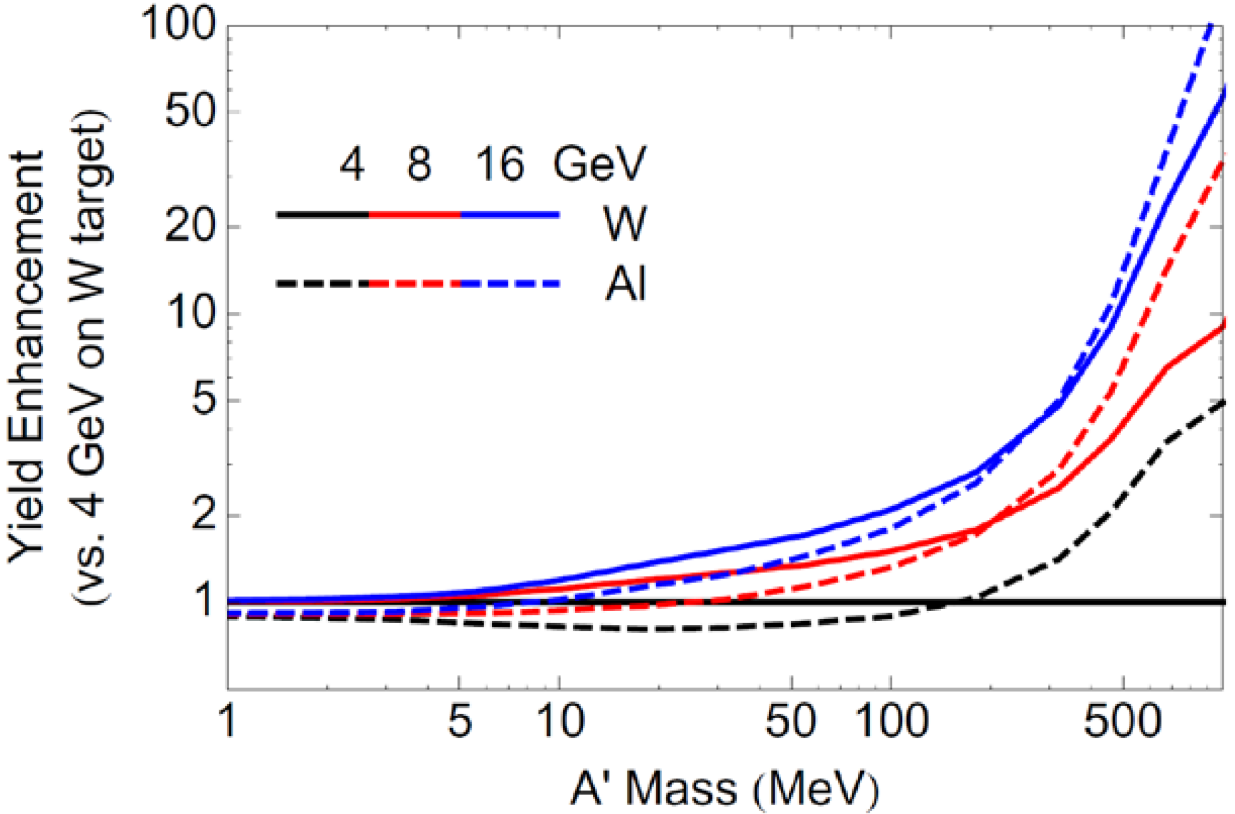 Craig Dukes / Virginia
BSM 2023:  Light Dark Matter eXperiment
23
Knowing Transverse Momentum and Energy give Clue to A’ Mass
Combining recoil electron E and pT spectrum gives us a handle on the mediator mass
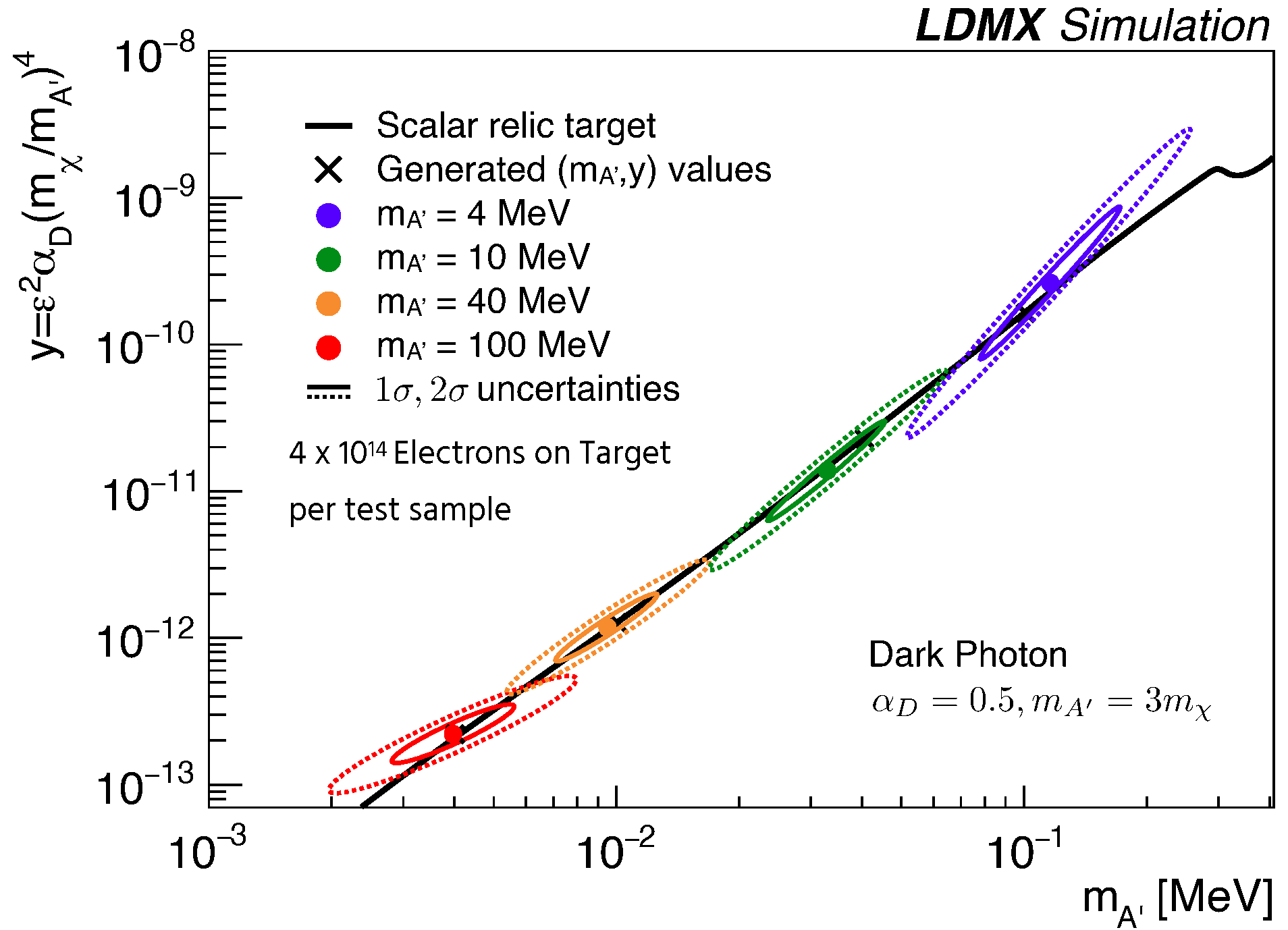 Craig Dukes / Virginia
BSM 2023:  Light Dark Matter eXperiment
24
Visible Signatures
Possible to search for “appearance” of SM particles in Ecal/Hcal 
LDMX has competitive sensitivity for several models of interest: minimal dark photon, ALPs, SIMPs, etc.
Work in progress: projections with full background studies are nearing completion
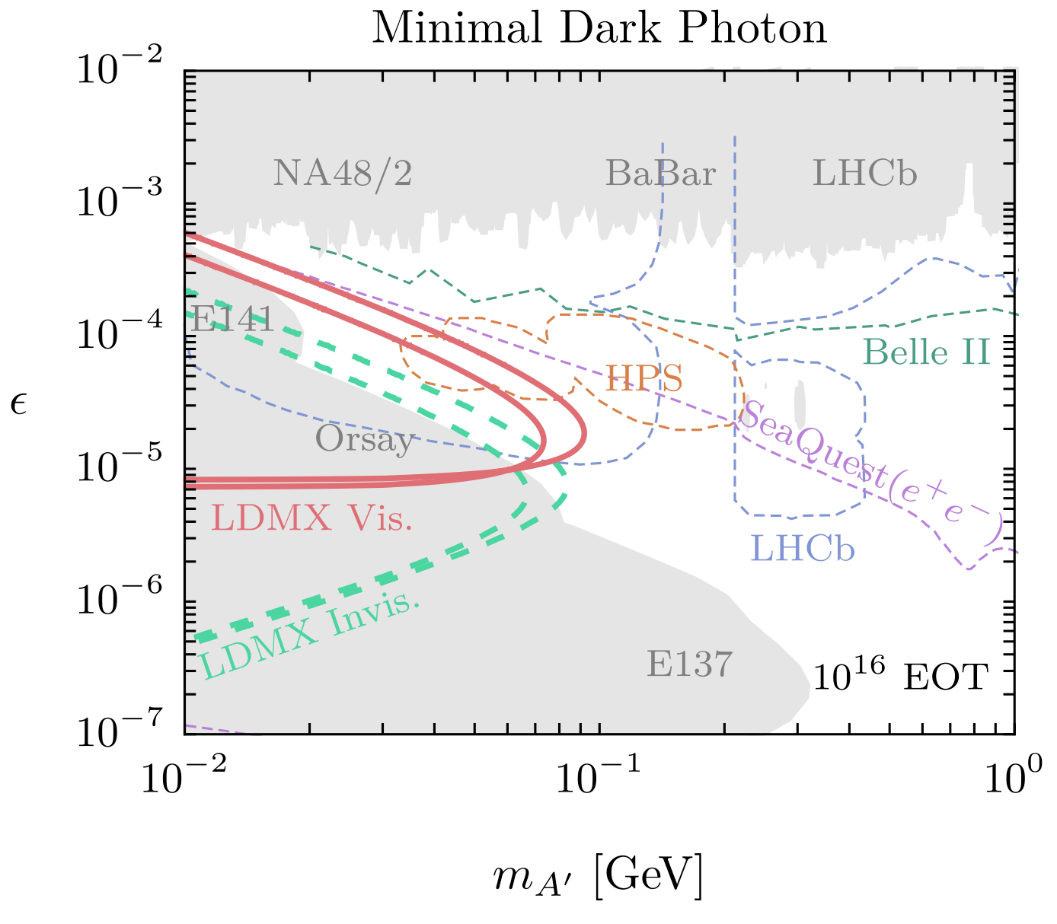 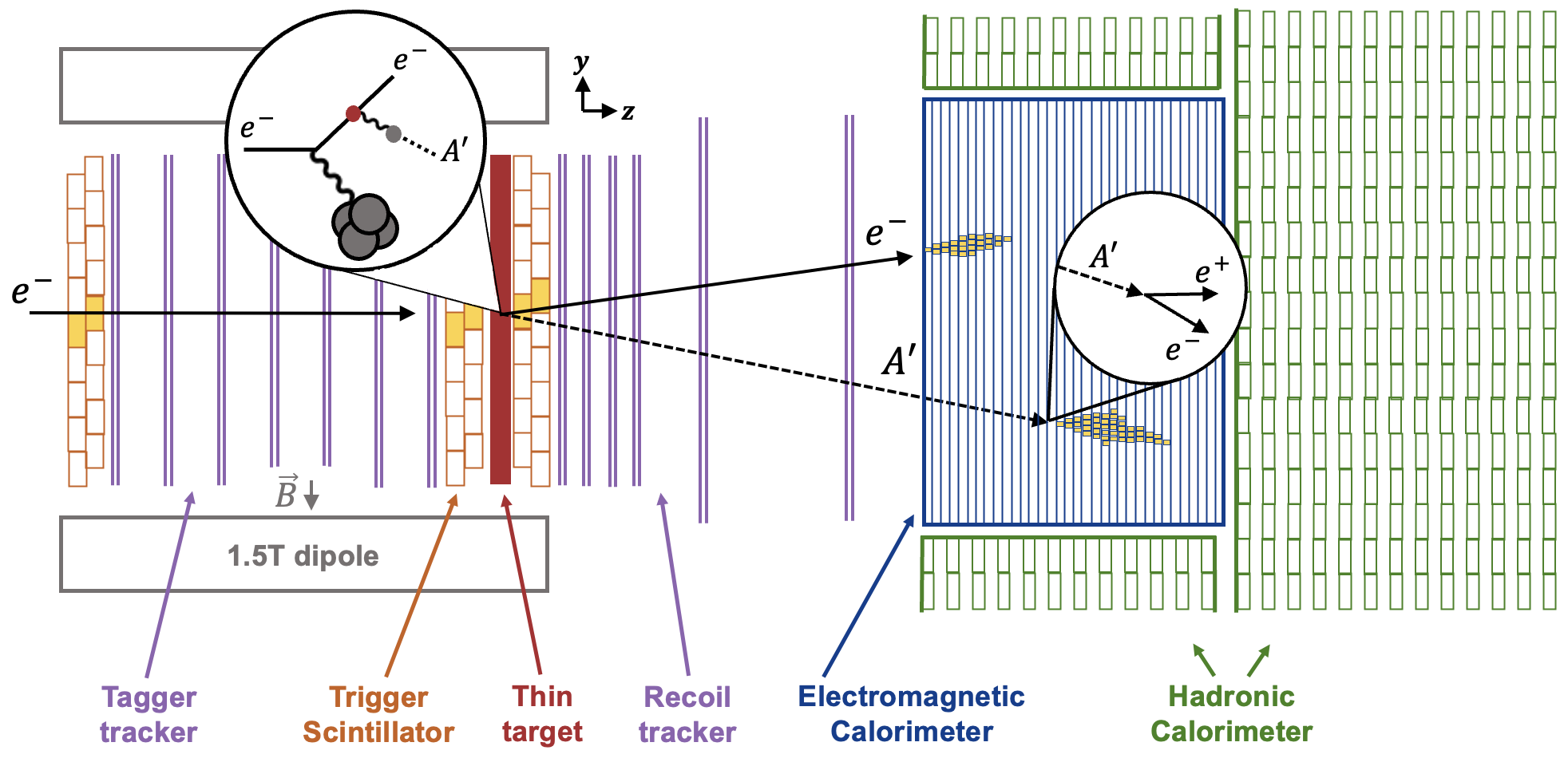 Craig Dukes / Virginia
BSM 2023:  Light Dark Matter eXperiment
25
Timeline
2009	Bjorken, Essig, Schuster, and Toro: “New Fixed-Target Experiments to Search for Dark Gauge Forces”;  PRD 80 (2009) 075018
2015	Izaguirre, Krnjaic, Schuster, and Toro explore possibilities of a missing momentum experiment; PRL 115, 251301 (2015)
2015	Dark Sectors Workshop: LDMX at SLAC
Detailed initial design study completed (arXiv:1808.05219)
Collaboration formed
2021	LDMX received prototype funding in FY22 as part of the DOE Dark Matter New Initiatives project
2022	Successful test-beam run at CERN

Beamline (LESA) commissioning
2025   Fabrication starts (?)
2026-2028   8 GeV upgrade (LCLS-II-HE) 
2028	First beam LDMX Phase-II
Past
We are ready to build the experiment now!
Future
Craig Dukes / Virginia
BSM 2023:  Light Dark Matter eXperiment
26
LDMX Collaboration
“Small” collaboration by modern HEP standards
Strong set of collaborating institutions
Strong support from the funding agencies, in USA and in Europe
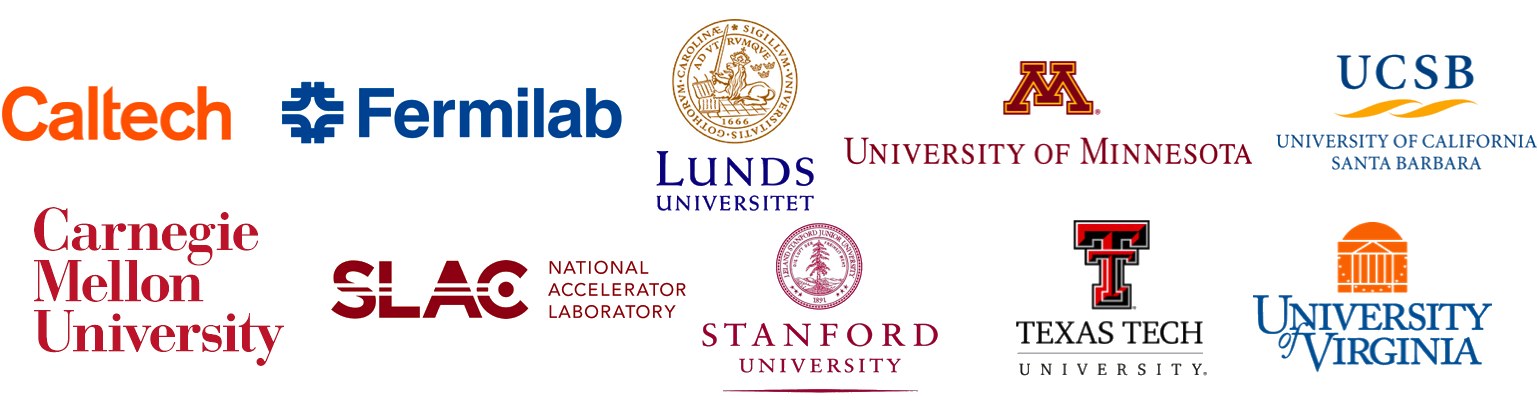 And finally:  apologies for leaving out other physics topics that will be addressed by LDMX:  such as:  Axion-like particles, milli-charged particles, electron-nucleus scattering measurements
Craig Dukes / Virginia
BSM 2023:  Light Dark Matter eXperiment
27
Backup Slides
Craig Dukes / Virginia
BSM 2023:  Light Dark Matter eXperiment
28
HCal Photonuclear Background Discrimination
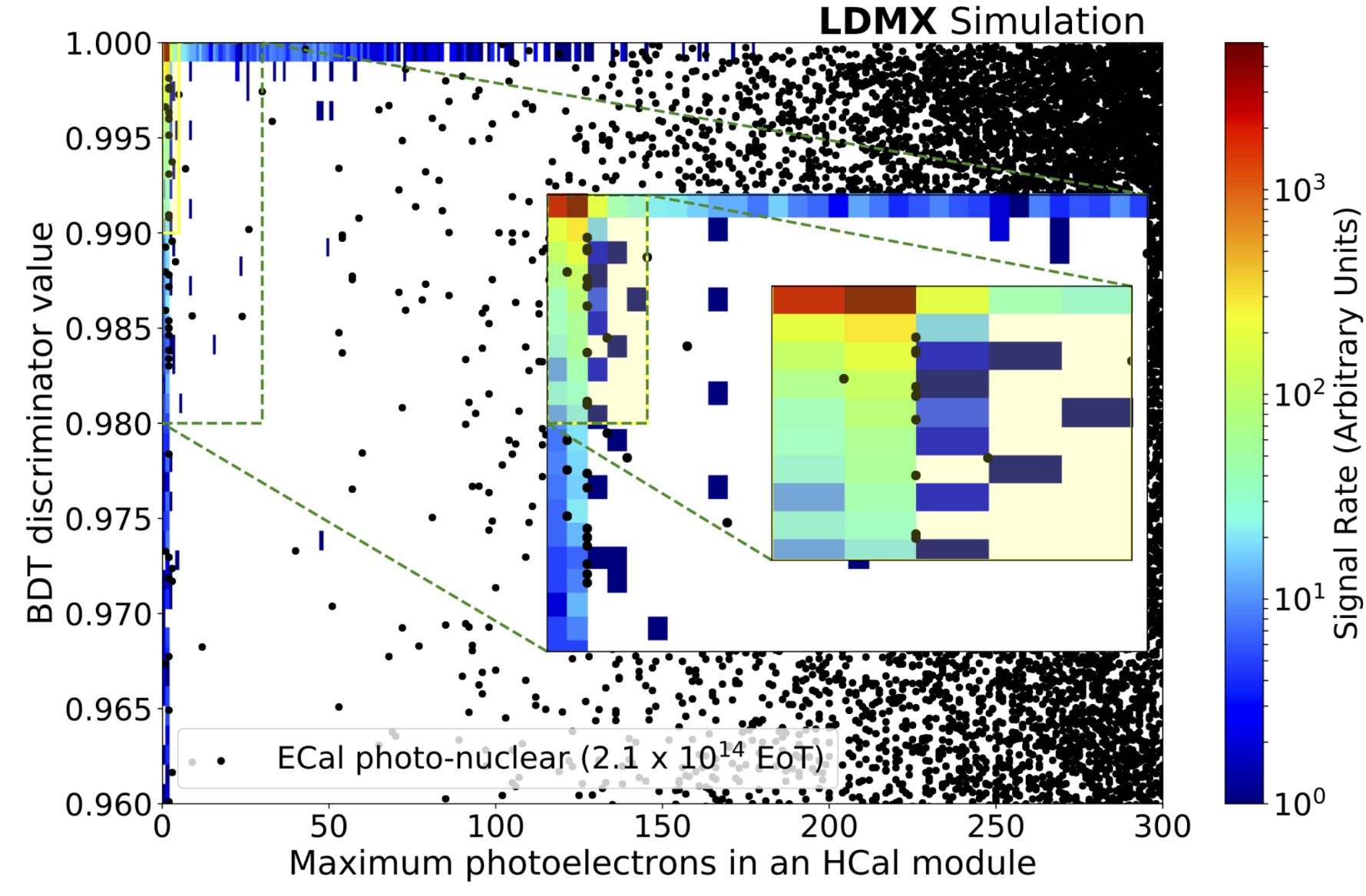 Distribution of ECal BDT discriminator value versus the maximum number of PEs in an HCal scintillating bar2.1 × 1014 EoT equivalent ECal-photonuclear sample (black points) and a signal sample with an A’ mass of 100 MeV (heat map). 
The shaded yellow box indicates the signal region.
Colored squares are signal events
Background events in signal box are rejected by other criteria
Craig Dukes / Virginia
BSM 2023:  Light Dark Matter eXperiment
29